1968 Diploma Class
50-Year Reunion	June 22nd, 2018
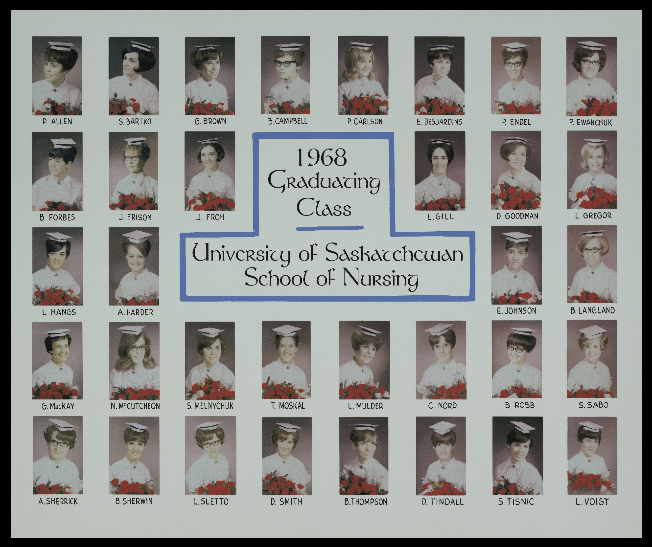 Invitation to Graduation
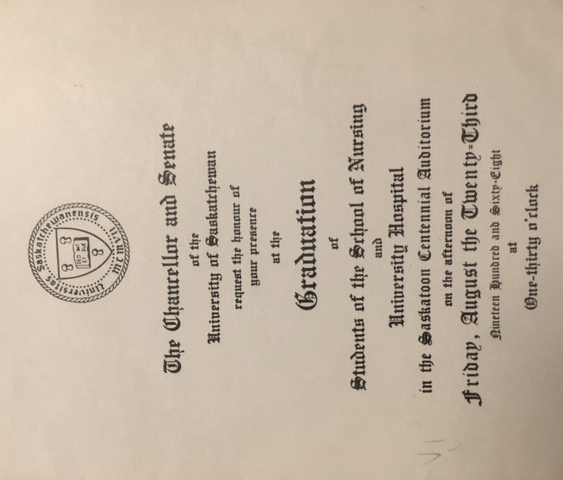 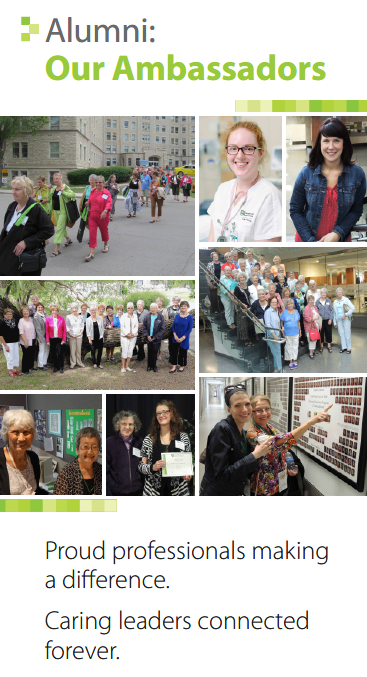 Ann (Sherrick) Barnsley
Richard & Ann Barnsley on the slopes!
Ann Barnsley
Adam Erickson, Carol (Barnsley) Erickson, Rachel Andres, Kate Andres, Judith (Barnsley) Andres, Melvin Andres, Ann (Sherrick) Barnsley & Richard Barnsley
Golf Katepwa!Ann Barnsley and friend
Patricia Carlson
In memory
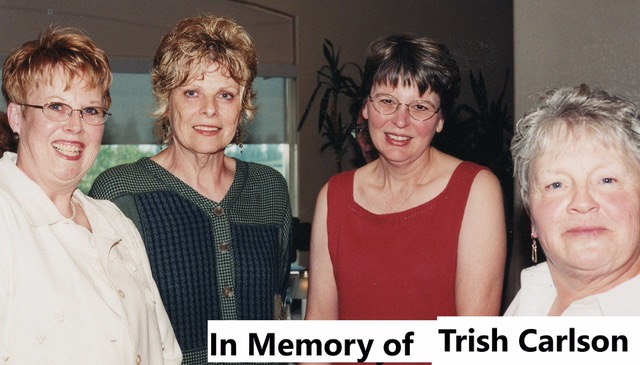 Caroll, Lynne, Linda, Trish (June 2003)
Lorraine Cowan
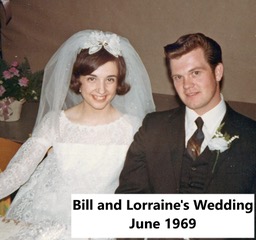 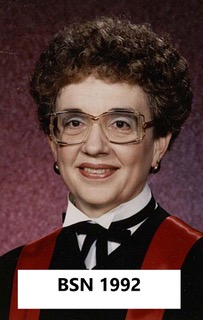 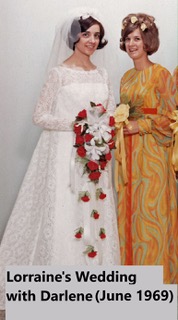 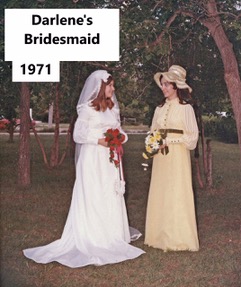 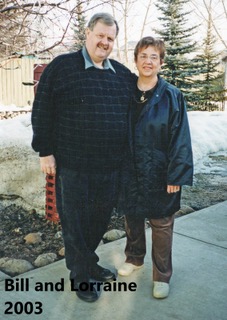 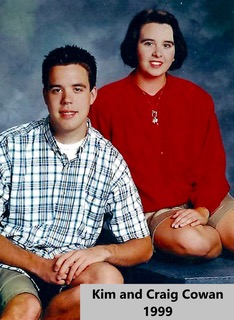 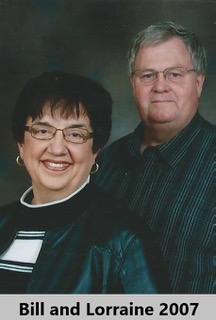 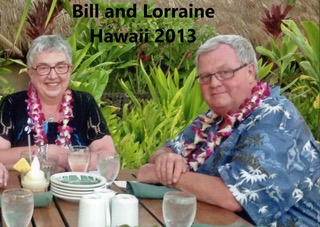 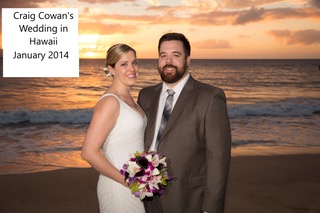 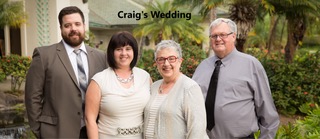 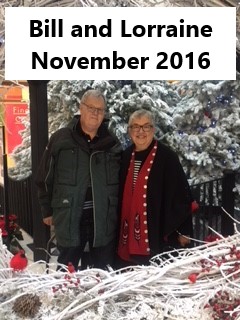 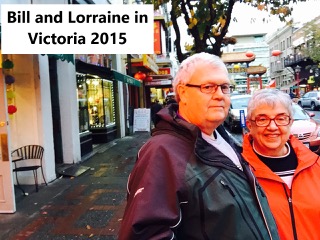 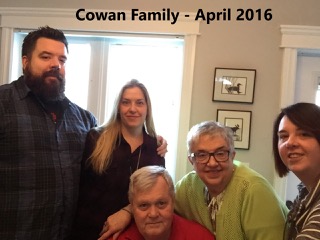 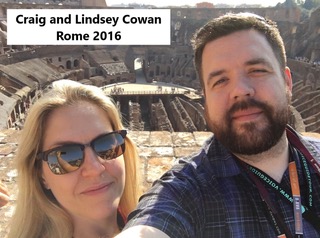 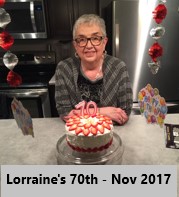 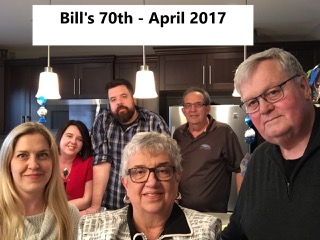 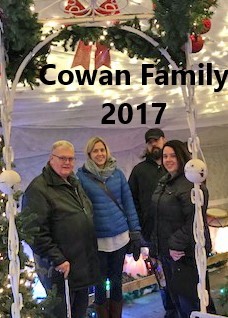 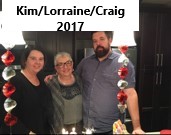 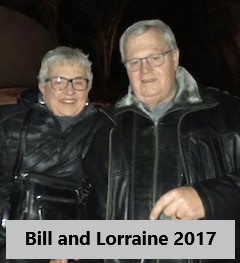 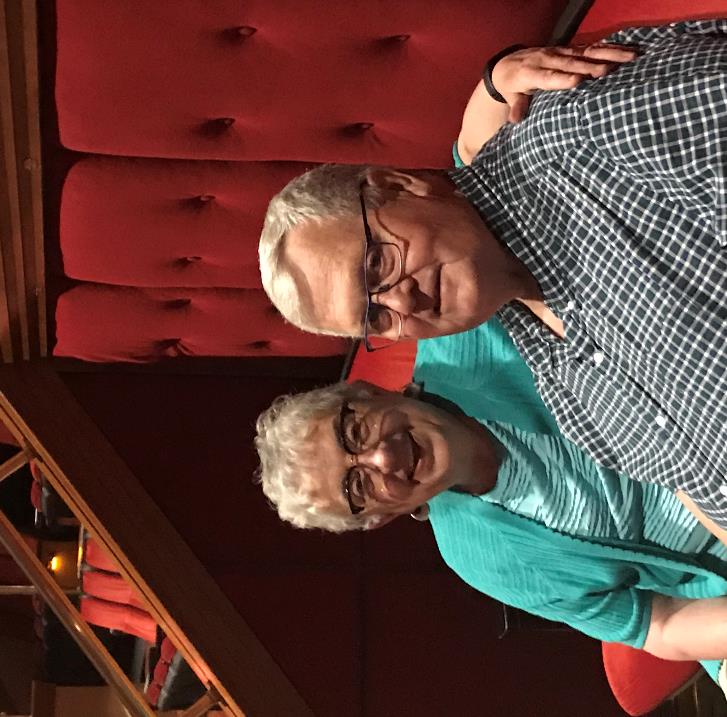 Lorraine and Bill in Vegas – May 29, 2018
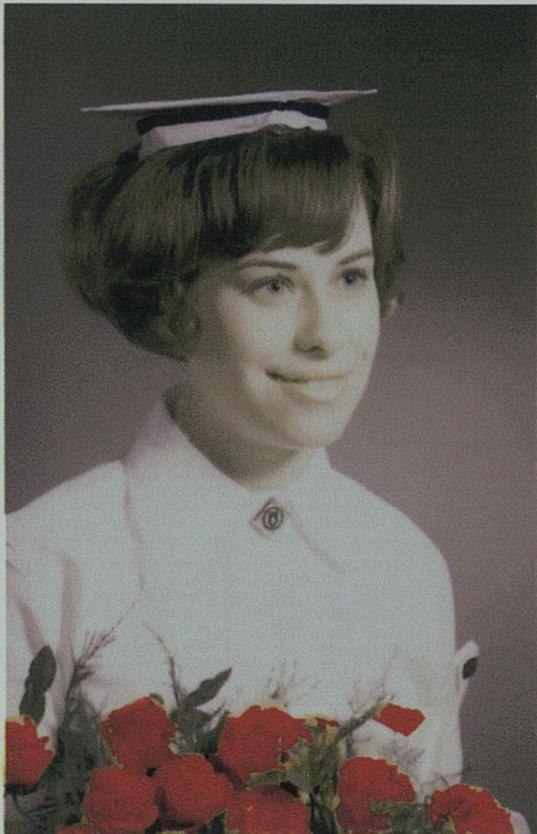 Gloria (Saunders) DeBarros
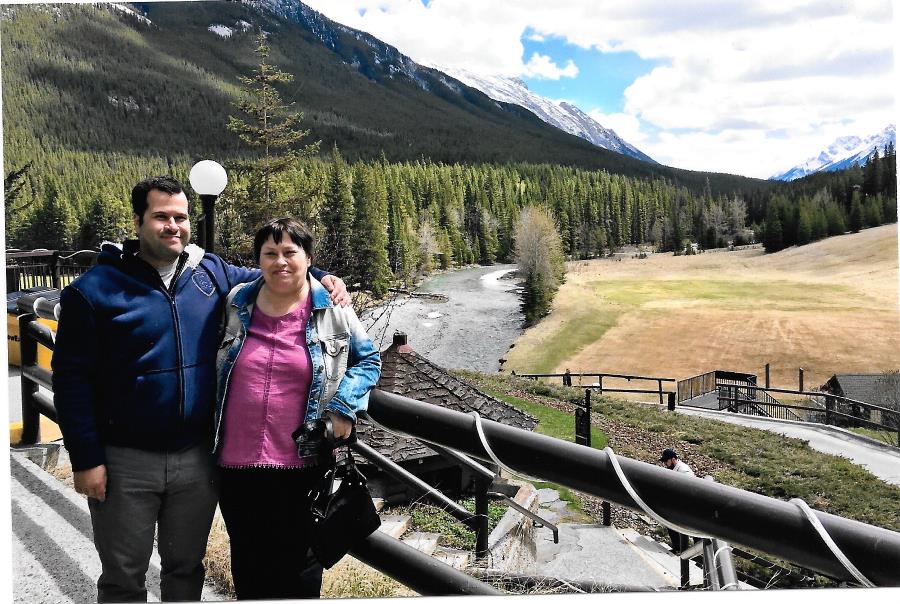 Gloria and her son Jordan
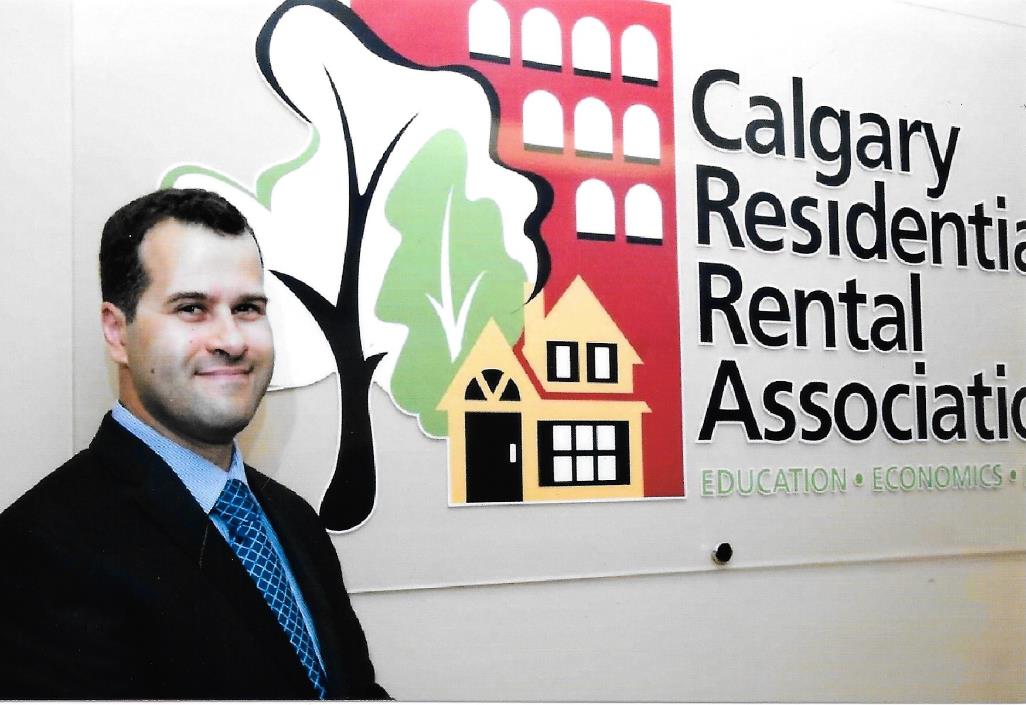 Gloria’s son Jordan
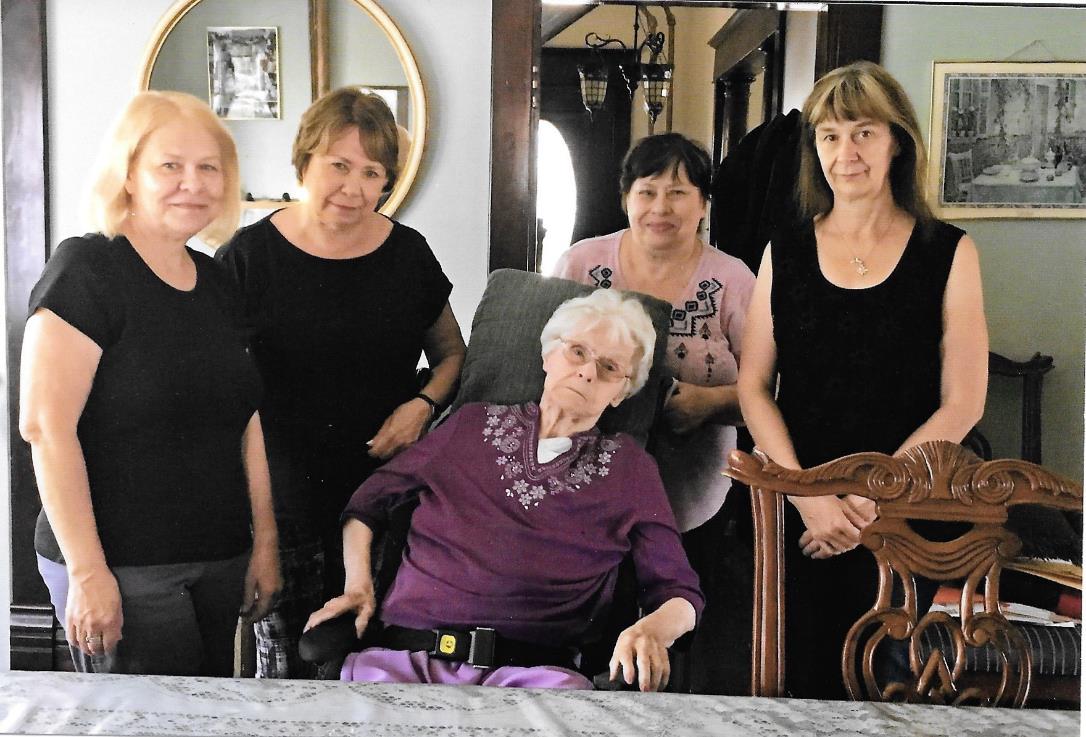 Gloria with her mom and 3 sisters
Eleanor (Gates) Desjardins
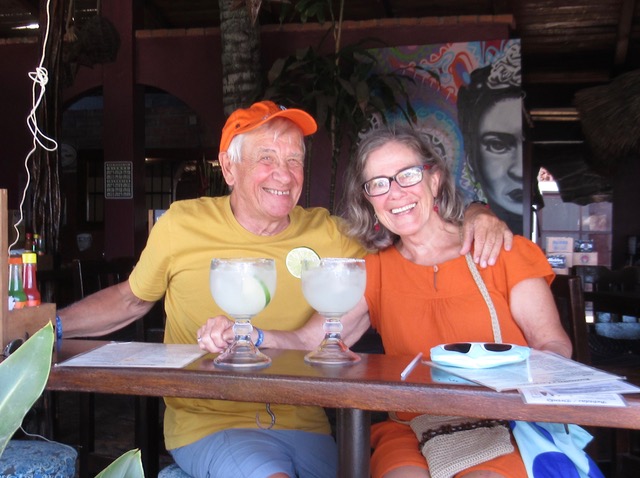 In Mexico with my friend Will Loewen (Nov 2018)
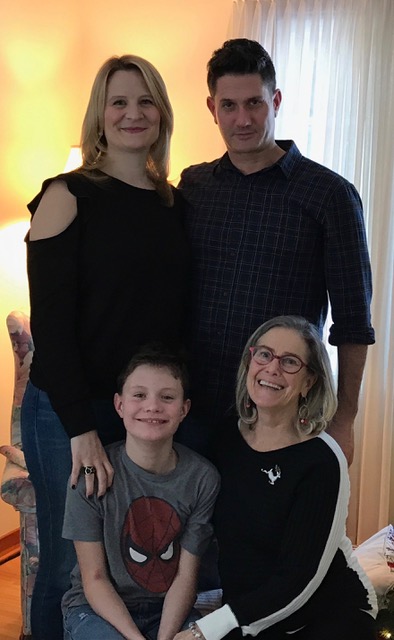 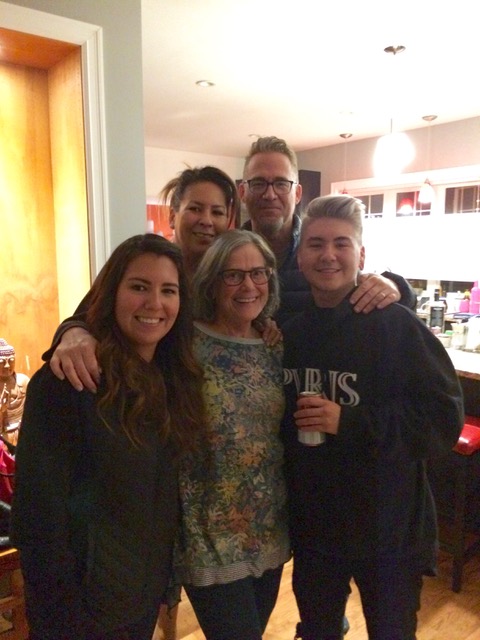 Trevor Gates (son), Sonia Eggerman, 
Atticus Eggerman Gates, Eleanor (2018)
My Step-son Chad Duncan, Christina Duncan, Kim & Jessie Duncan (2018)
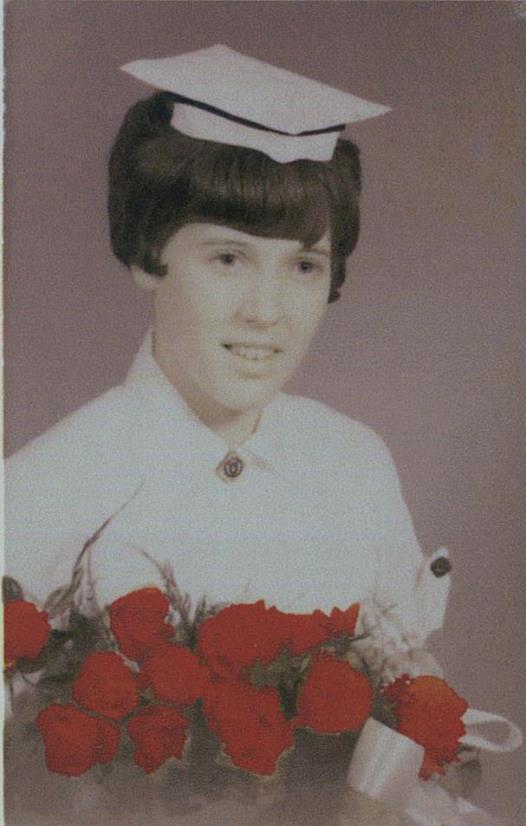 Evelyn (Voigt) Finlayson
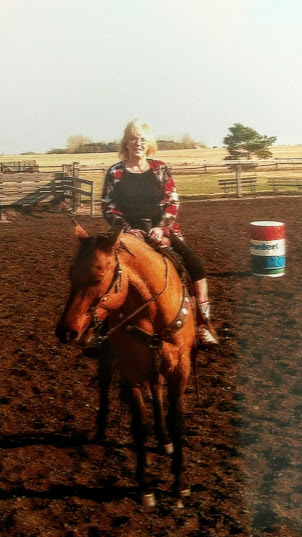 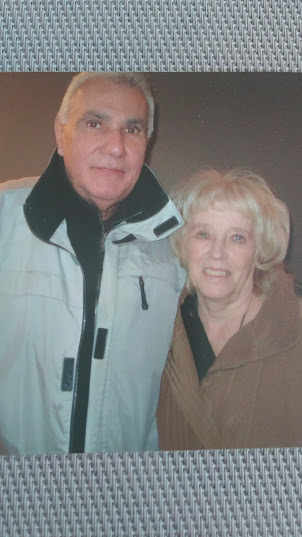 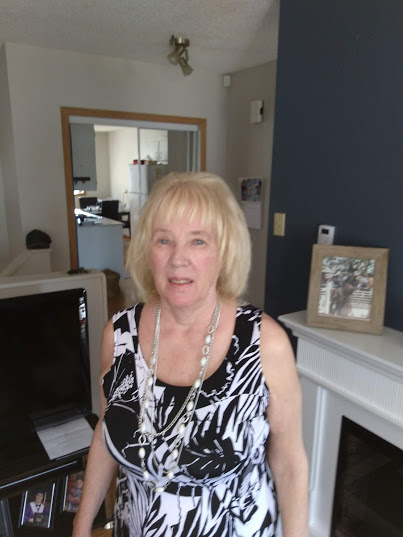 Lynne doing what she likes best! (2014)
Lynne (2016)
Michael Allen & Lynne (2014)
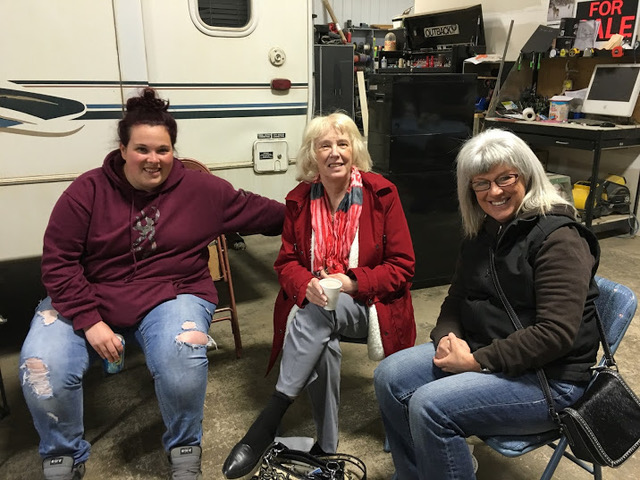 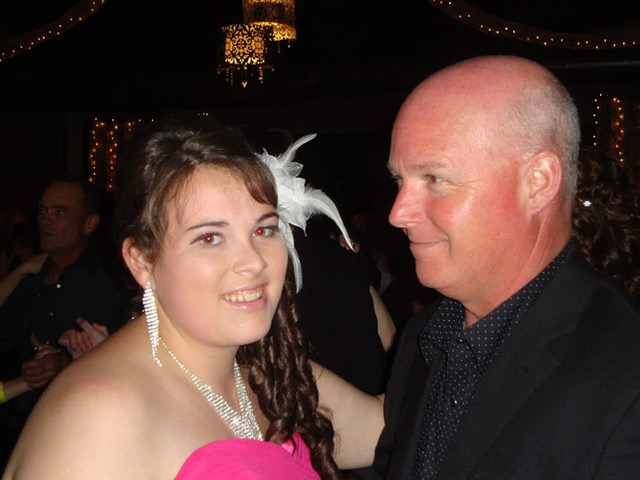 Meg, Lynne & daughter Evelyn
Meg & Rob Farrow (Evelyn's daughter & husband)
2016
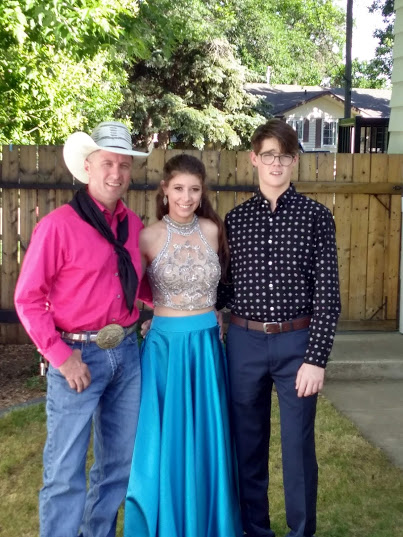 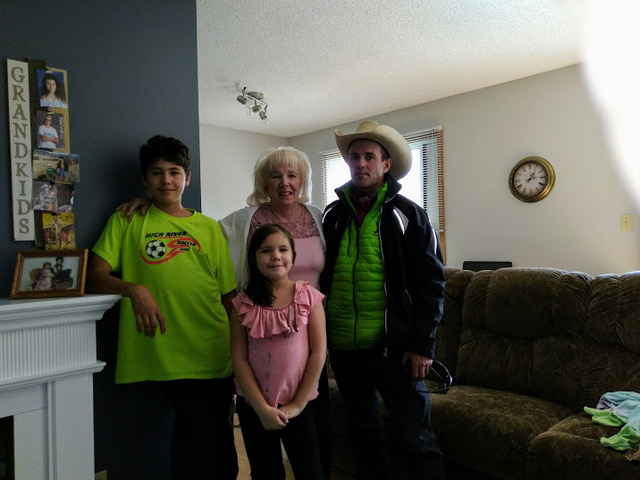 Son Rory with children Brodie-Lyn & Houston
Lynne, Cole (son) with children Josh & Angela
2017
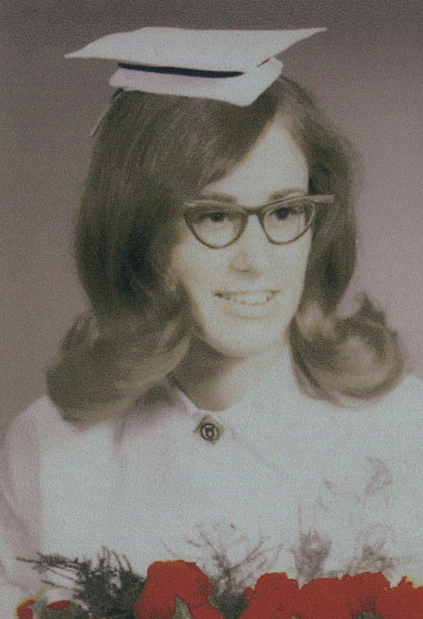 Nancy (McCutcheon) Fraser
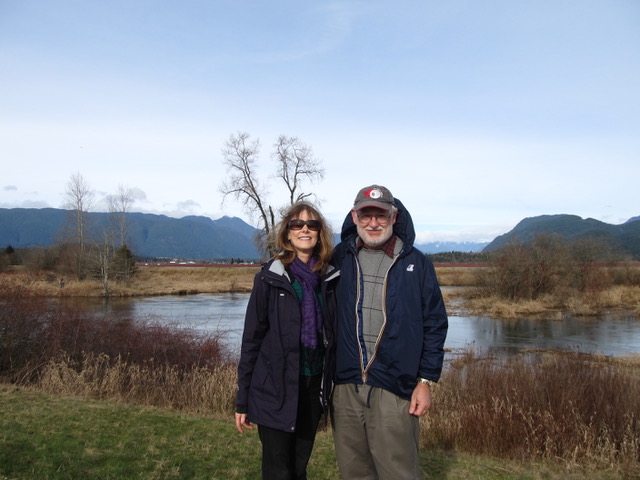 Nancy and Wally (husband) – 2017
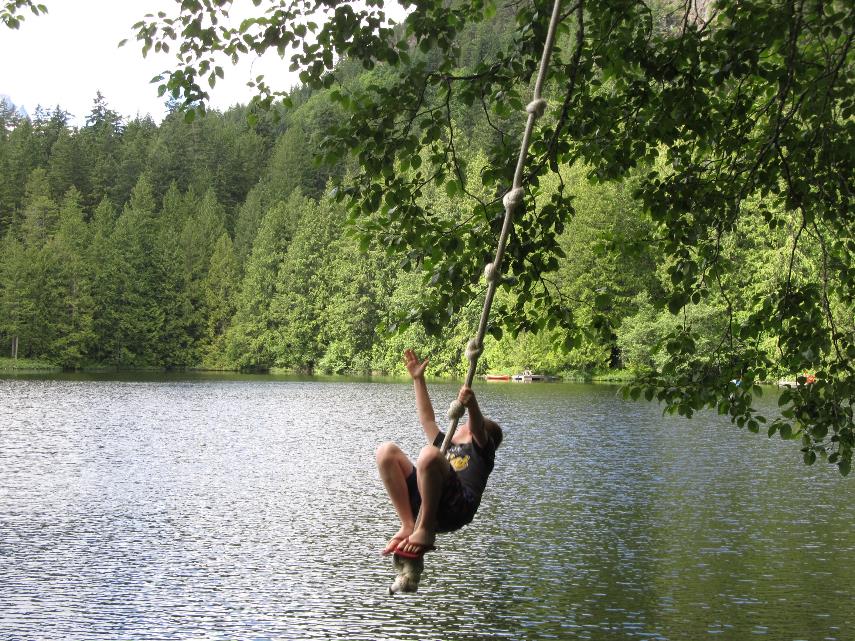 Nancy’s grandson, Rowan, 
having fun on rope swing at lake
Nancy’s son, Graham, and his wife, Shannon at the cabin
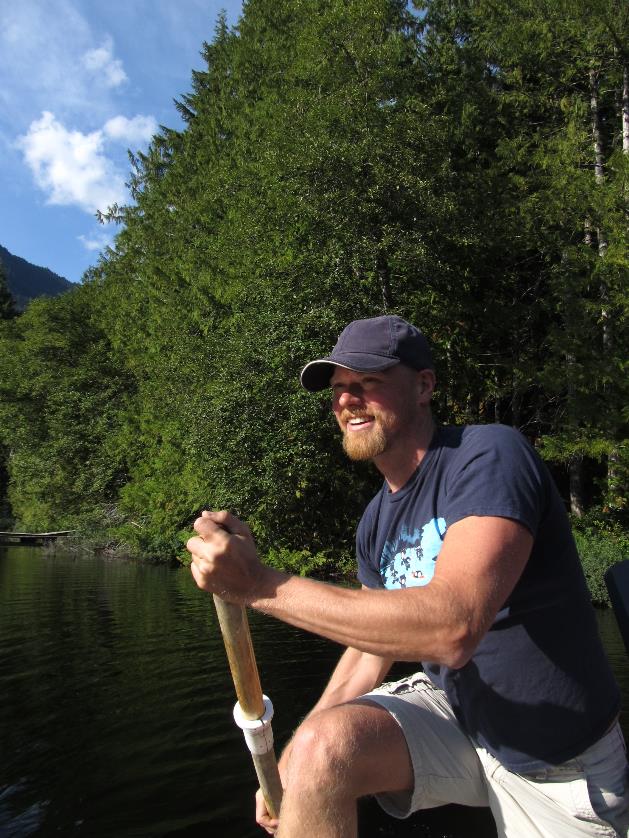 Winter with Nancy’s grandchildren, Rowan and Kiera
Nancy’s son, Trevor, helping paddle their dock to the lake Dock Party
Nancy and her son, Trevor, after he finished running the Mountain Madness Race
Shirley (Bartko) Gilbertson
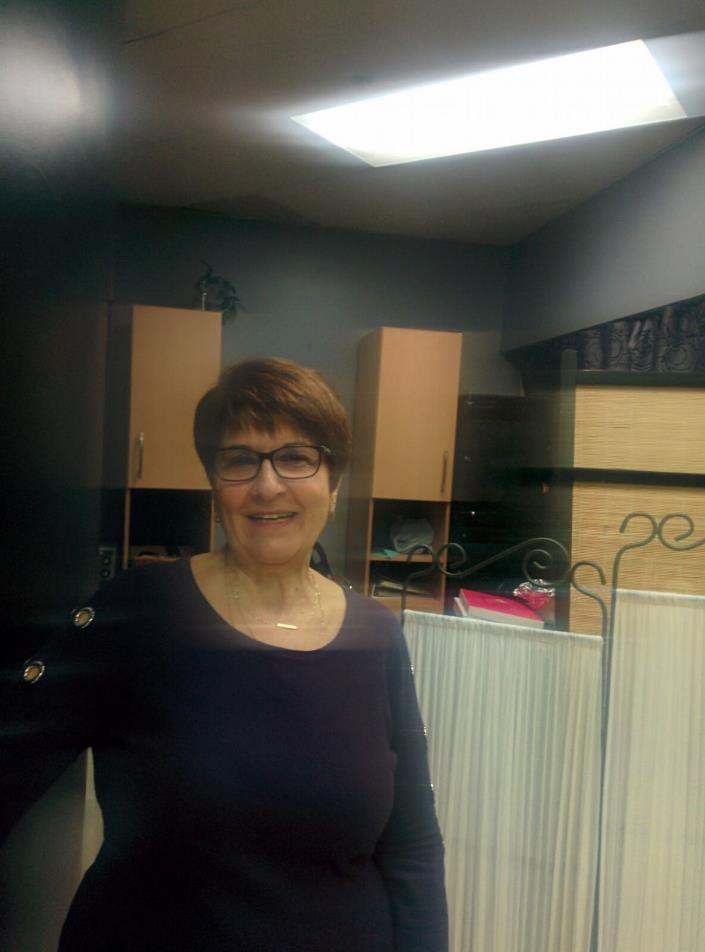 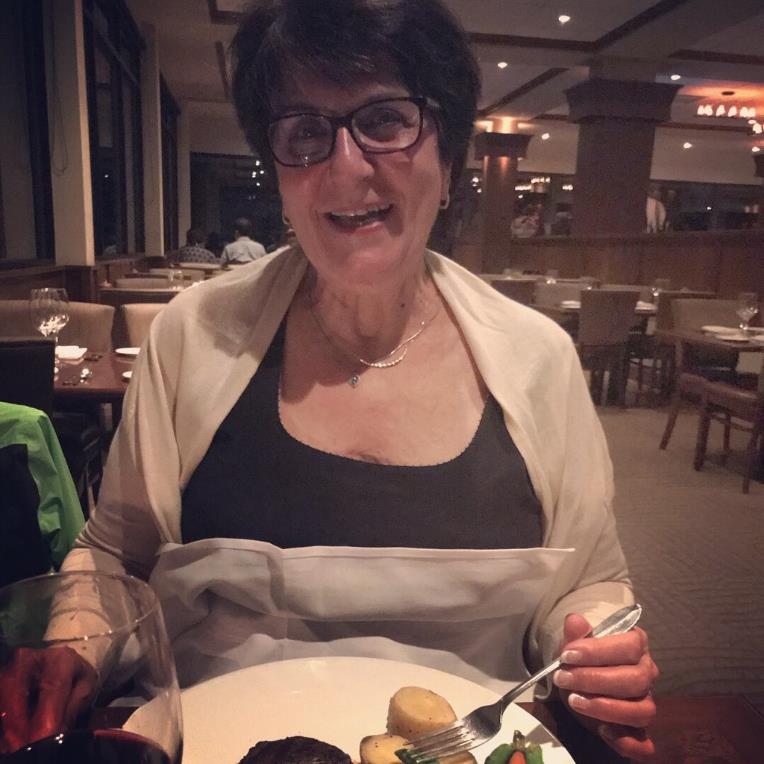 Shirley’s 70th Birthday Celebration (Oct 29/17)
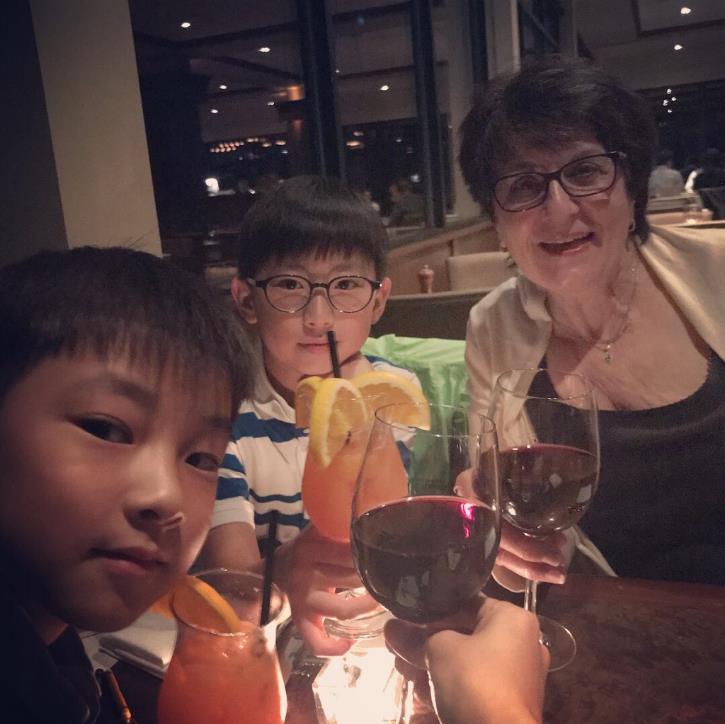 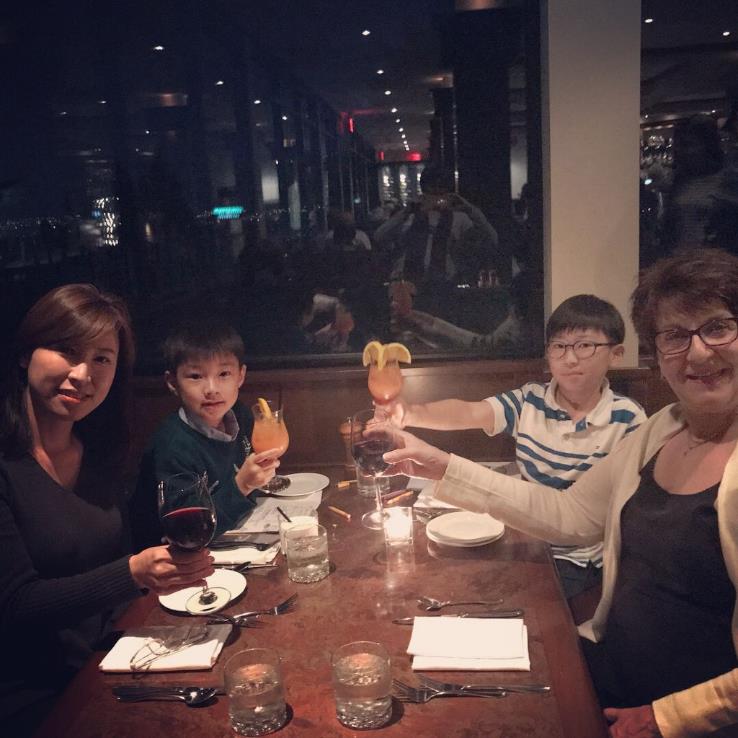 Shirley’s 70th Birthday Celebration (Oct 29/17)
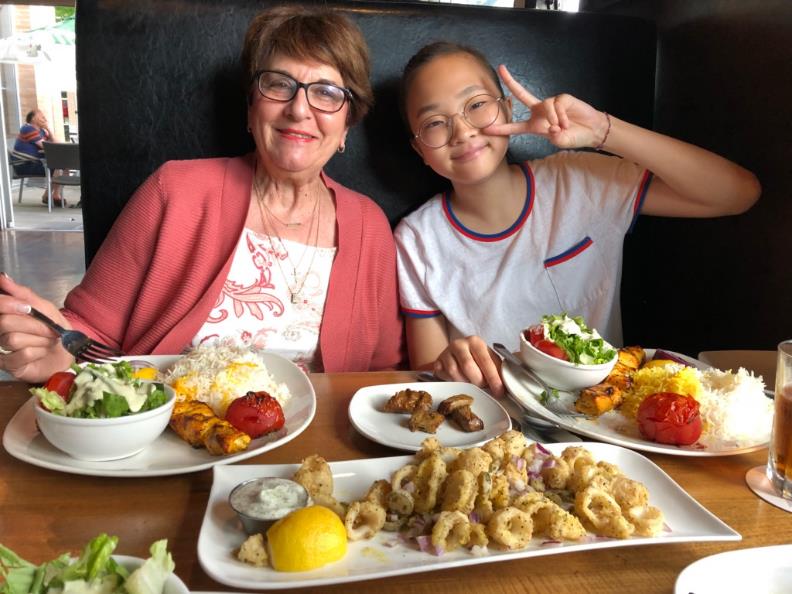 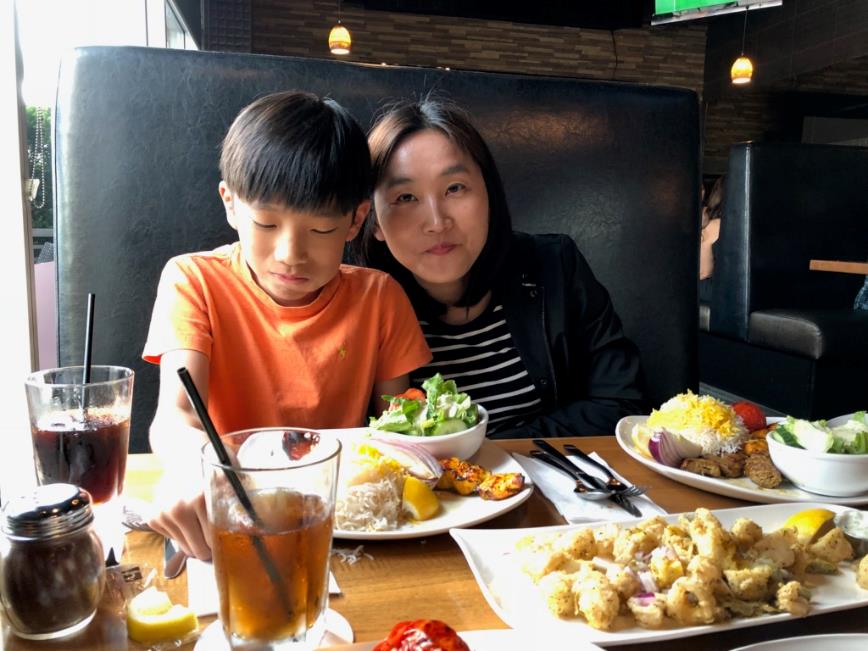 Shirley’s 70th Birthday Celebration with Korean friend April Cho & family (Oct 29/17)
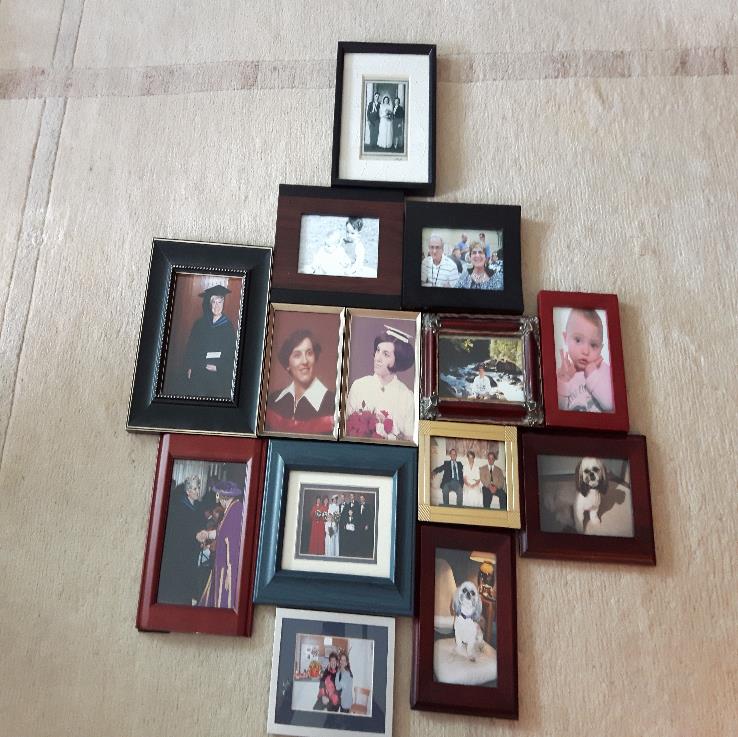 Shirley’s Picture Wall of Memories (2018)
Edith (Johnson) May
Edie and Aron (2017)
Darren (son) and Teresa (his wife) – 2017
Trinity (15 yr.) & Terra (17 yr.) Darcia’s Daughters; Darcia (Daughter) & Wayne (Husband)
Aron’s daughter, Susan, with husband, Jay, and Daughter, Marlow (8 yr.)
Pat (Ewanchuk) Halko
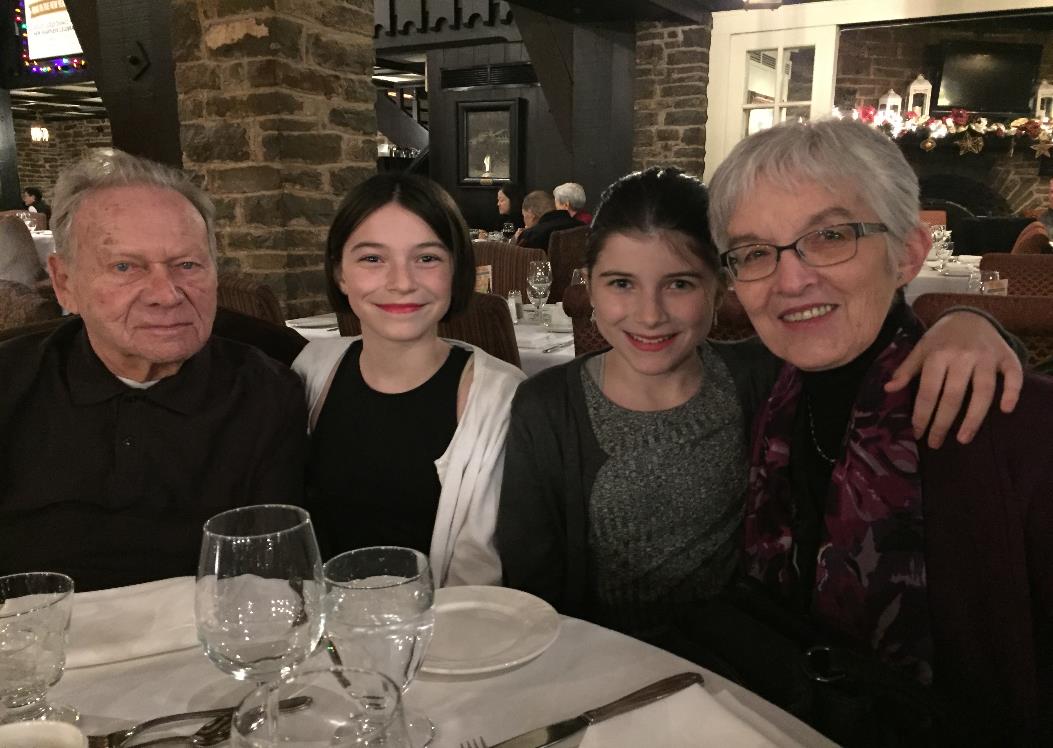 Pat’s granddaughters Sophia & Rachael (Dec/17)
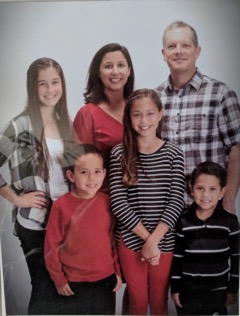 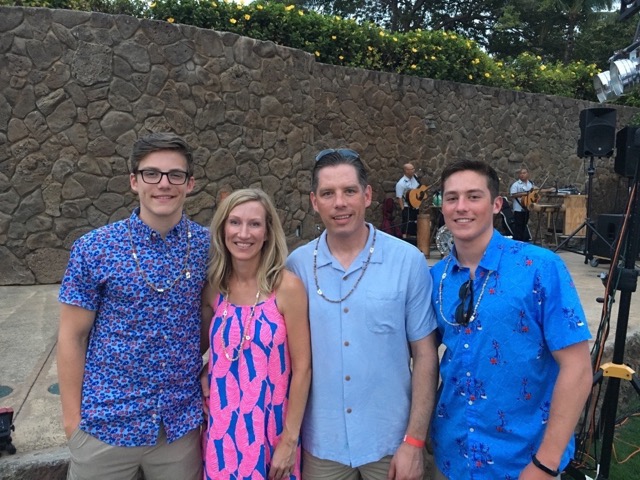 Roman, Alison, Melanie, Kristen, Jayden, Jacob (2018)
Justin 17, Sherene & Steven (2nd son), Devin 19 (2018)
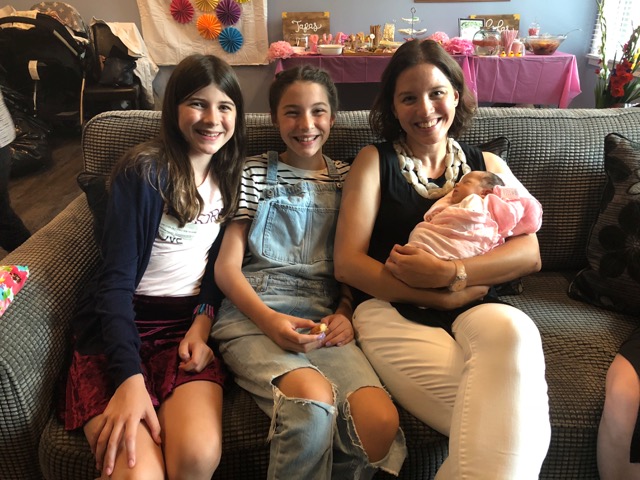 Sophia 13, Rachel 11 & Roxanne (daughter holding cousin) – 2018
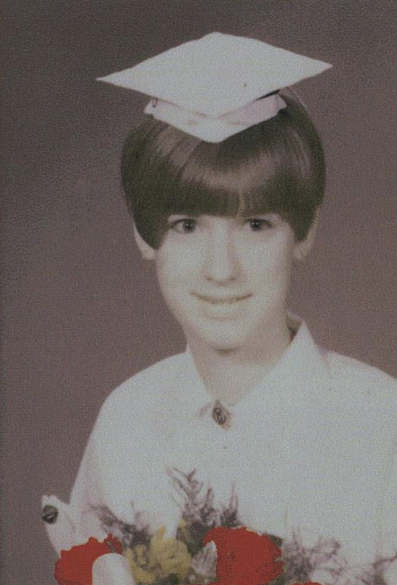 Darlene (Tindall) Heald
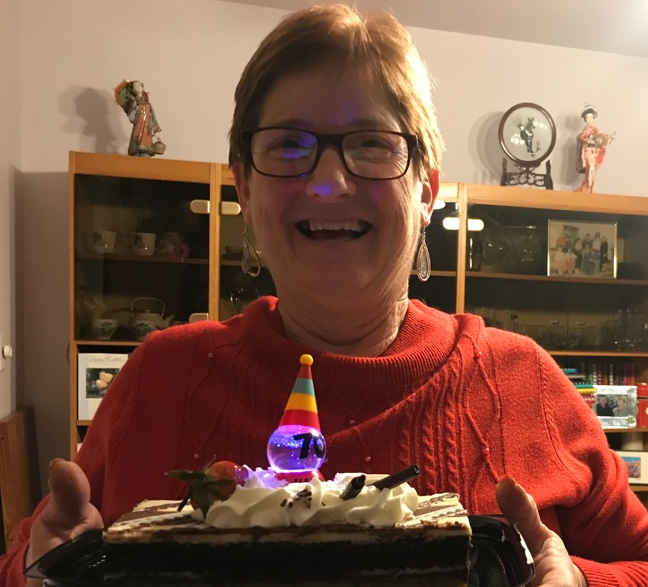 Darlene (Tindall) Heald
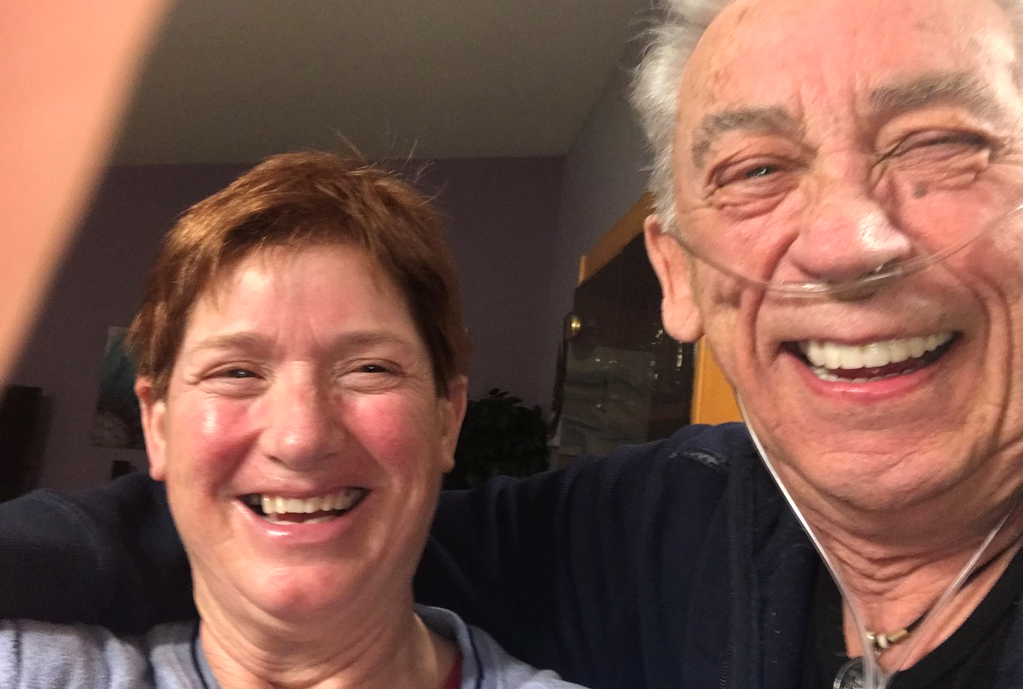 Darlene & Gavin Heald
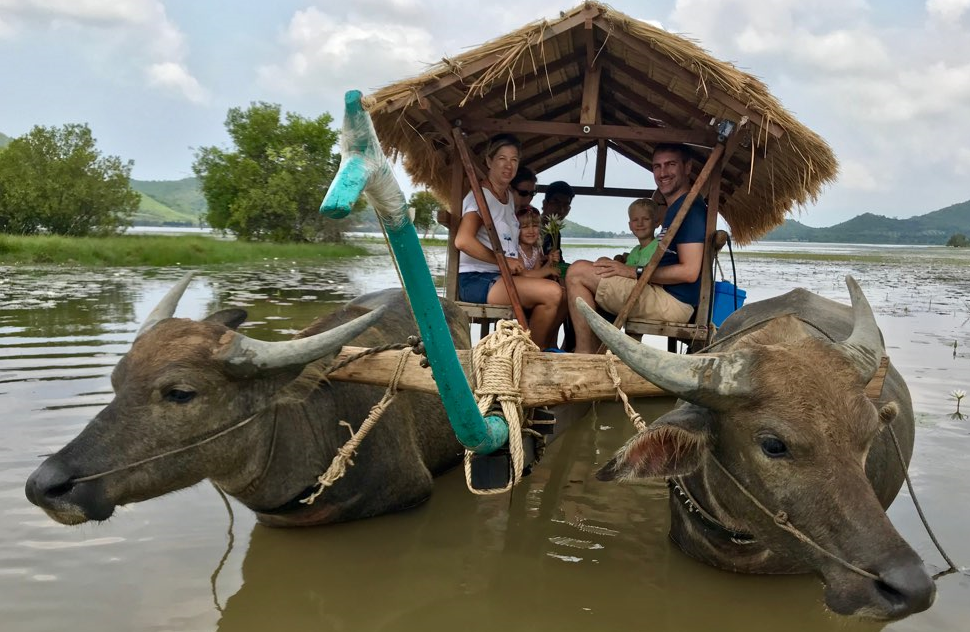 Darlene’s daughter, Kiri & her husband, Simon; Children Kaian & Siana – Cambodia 2018
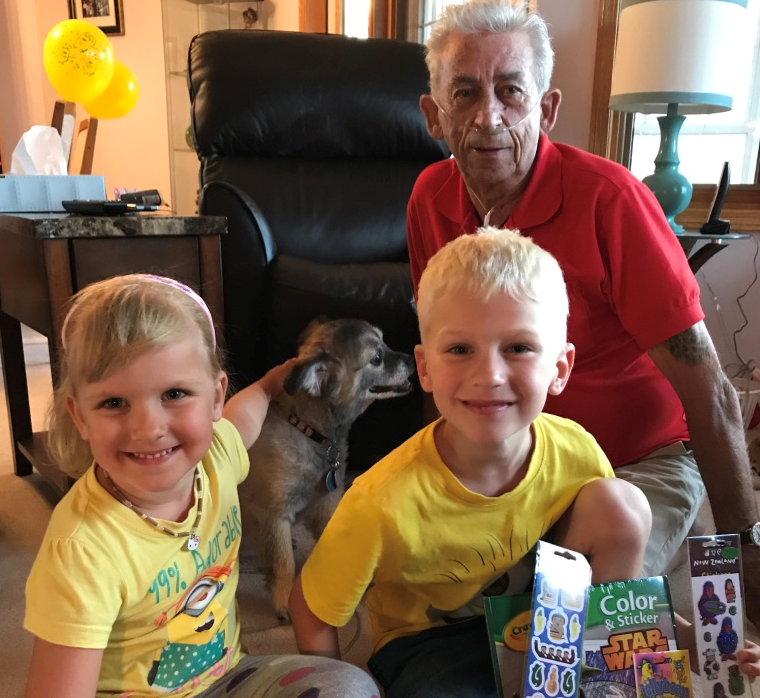 Grandpa Gavin and Kaian & Siana (Darlene’s dog, Koko) – 2017
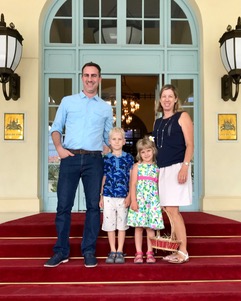 Kiri Heald with Simon, Kaian & Siana in Phnom, Penh. (Easter 2018)
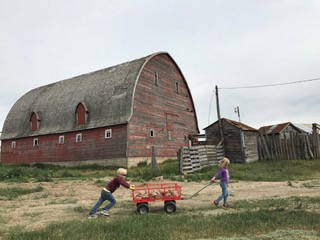 Their Canadian Heritage – Louis Tindall Homestead – June 2017
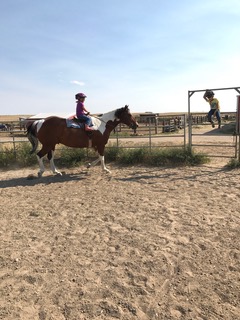 One last ride on King. (Sept 2017)
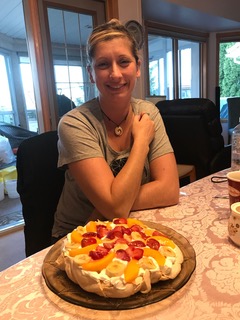 Tala Heald in the Hat. (April 2018)
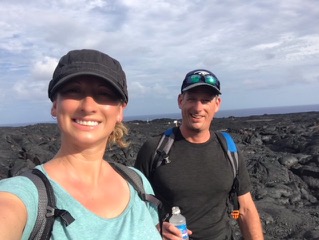 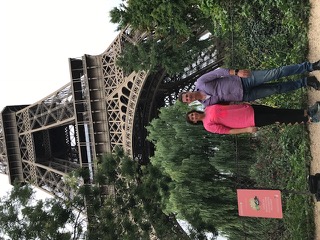 Tala Heald and Scott Williams in Iceland (2016)
Tala Heald & Scott Williams in Paris (2017)
Thelma (Moskal) Inkson
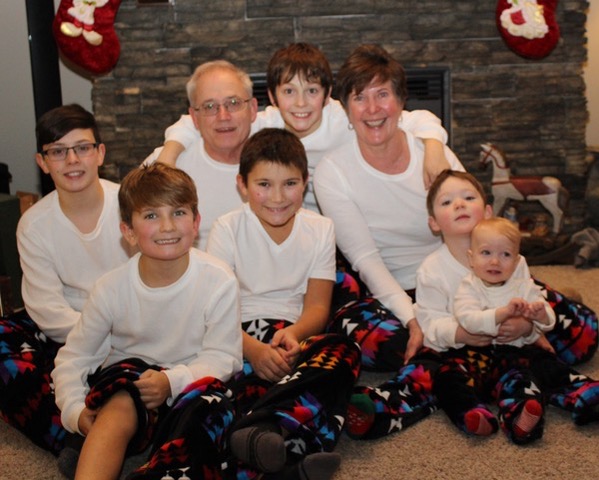 Alan & Thelma with grandkids Pascal, Cooper, Marc Andre, Carter, Lynden, Story (Dec 24, 2016)
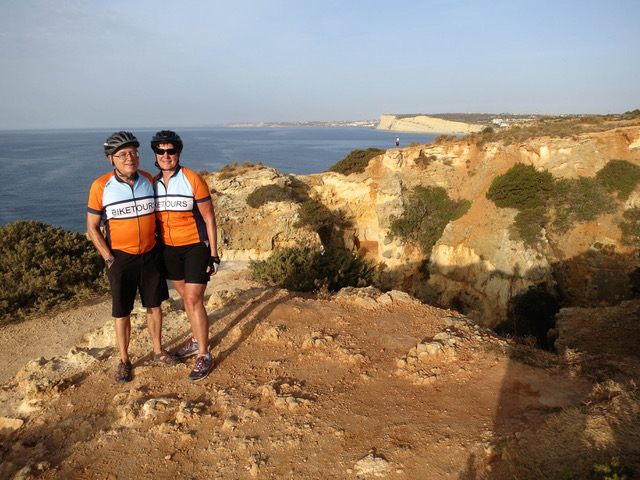 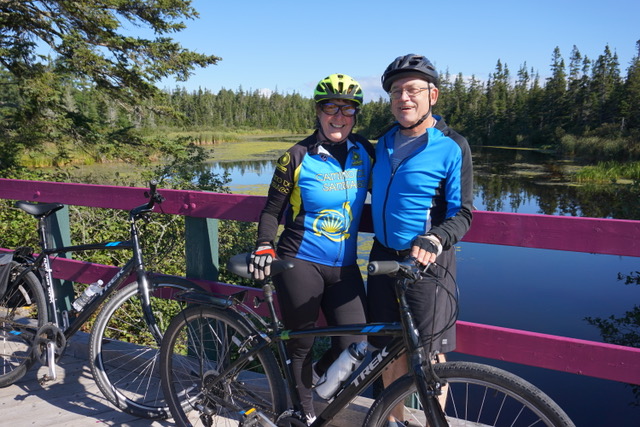 Alan Lister & Thelma Algarve, Portugal (2017)
Thelma & Alan Confederation Trail, PEI (2018)
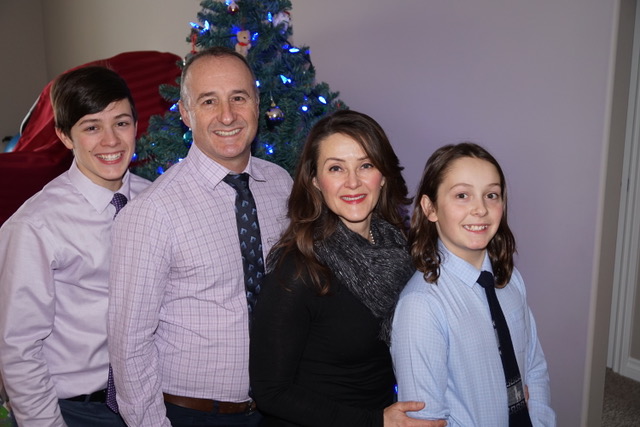 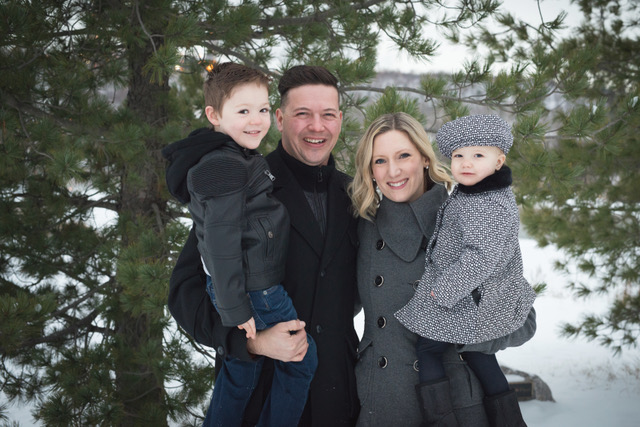 Christmas (2017)
Lynden, Troy, Diana, Story Moskal
Christmas (2018)
Pascal, Pierre, Tanya (M), Marc-Andre Hebert
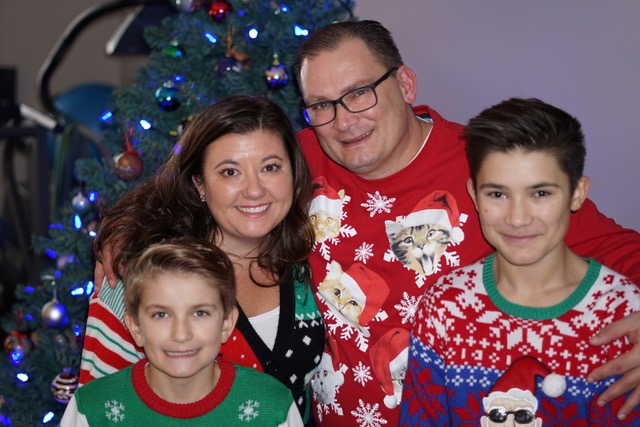 Christmas (2018)
Cooper, Lianne (L), Larry, Carter Frank
Linda (Sletto) Jarock
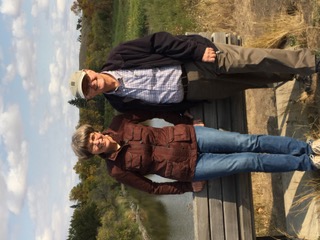 Linda Jarock and husband Bob
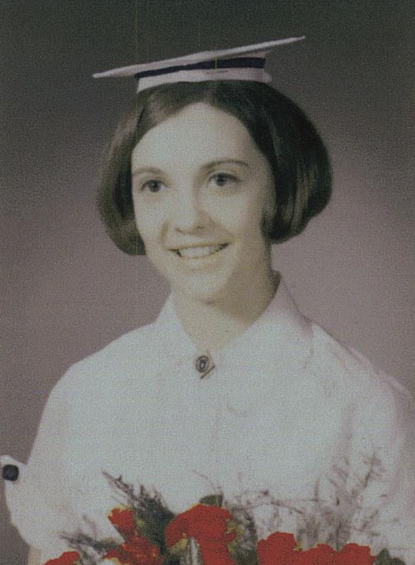 Judy (Froh) Keyser
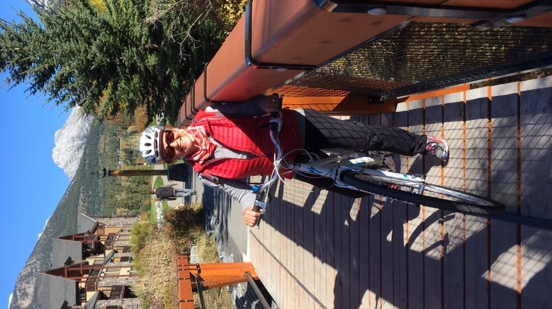 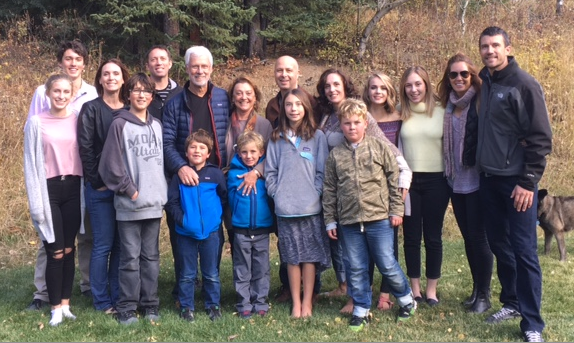 Judy Keyser’s Family
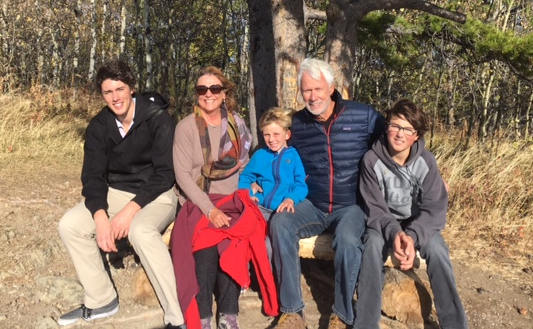 Judy Keyser’s Family
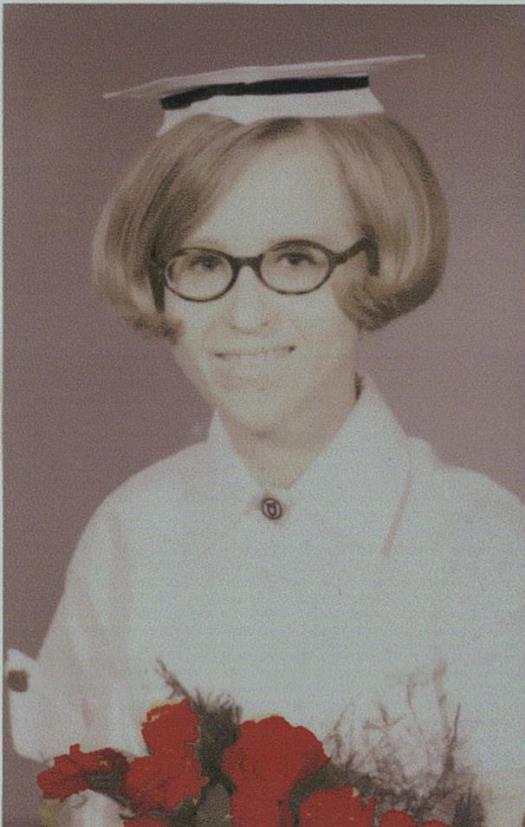 Bonnie (Jolly) Langland
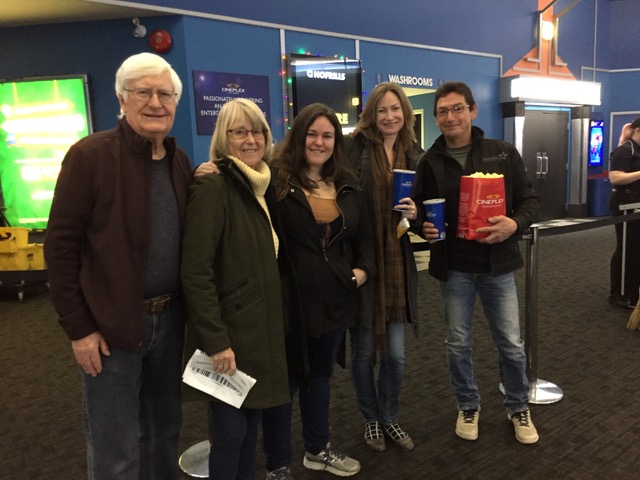 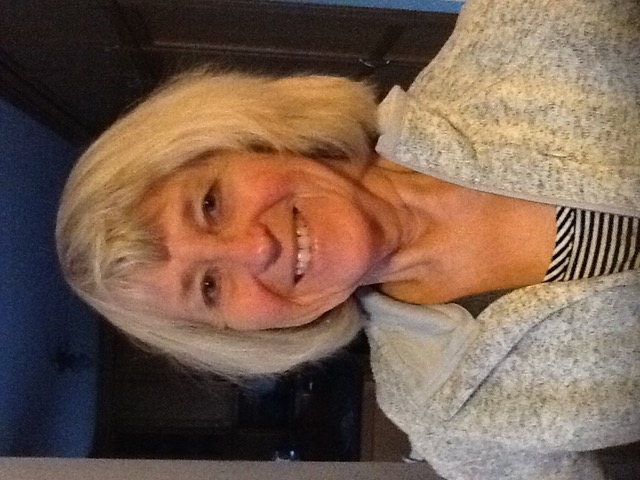 Chris, Bonnie, Janelle, Sarah & Grant (Sarah's partner) – Dec 25/18
Bonnie Langland (May 20, 2018)
Gwen MacKay
Linda (Gregor) McCann
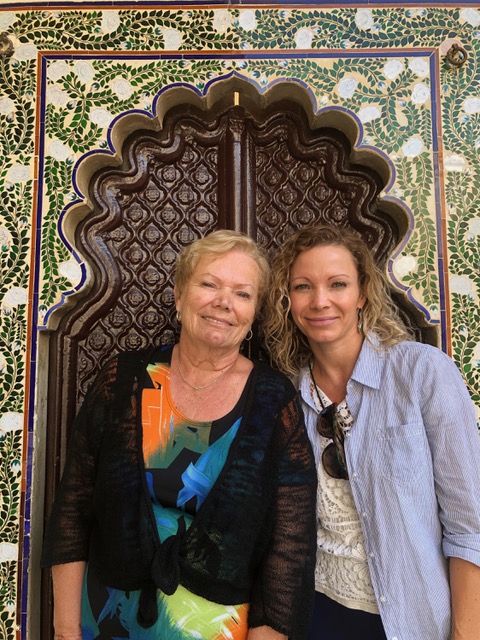 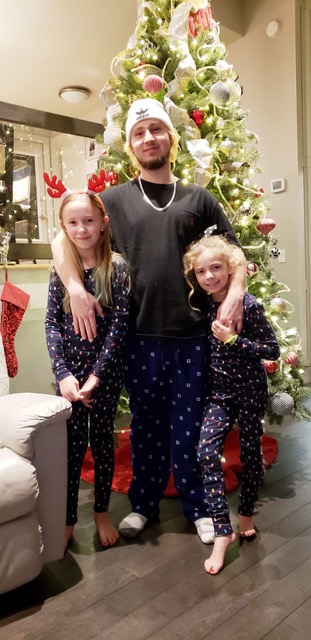 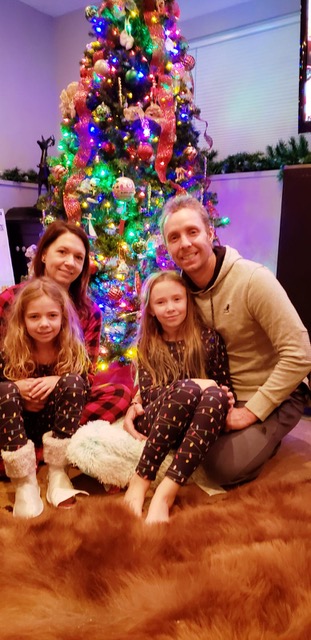 Linda & Tara (daughter) in India (Dec 2018)
Grandchildren: Brandon 22y, Mischa 9y, Kinsley 7y (Dec 25/18)
Barrett (son) & Krista with daughters Kinsley & Mischa (Dec 25/18)
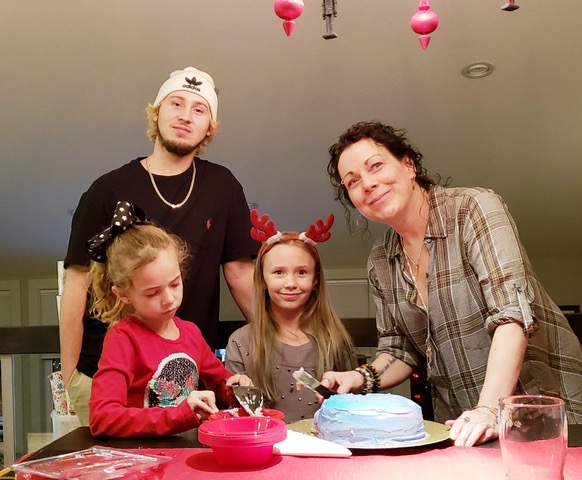 Cristin (daughter) & her son Brandon with Kinsley & Mischa (Dec 25/18)
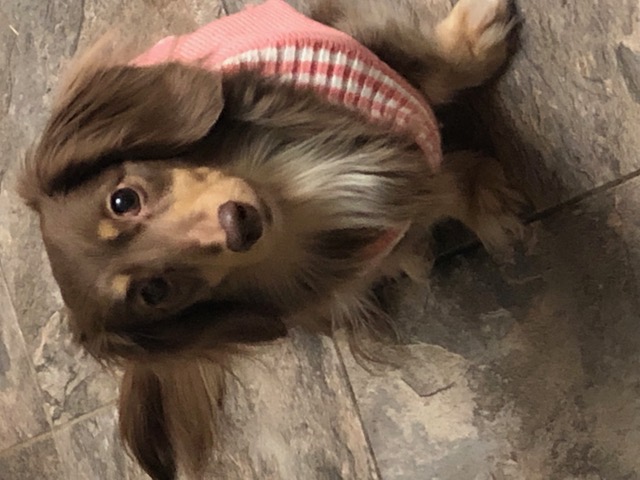 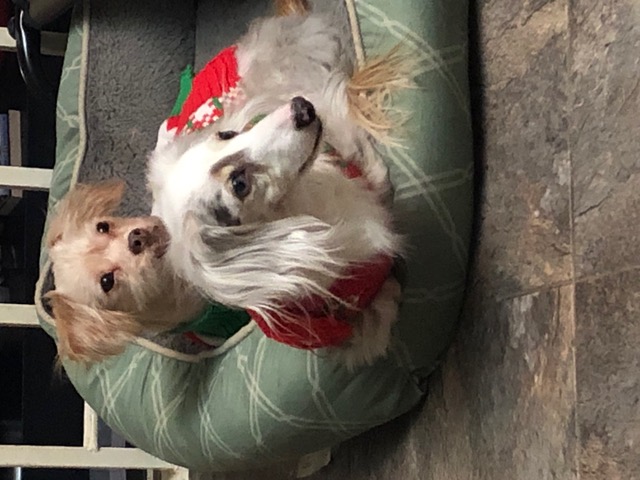 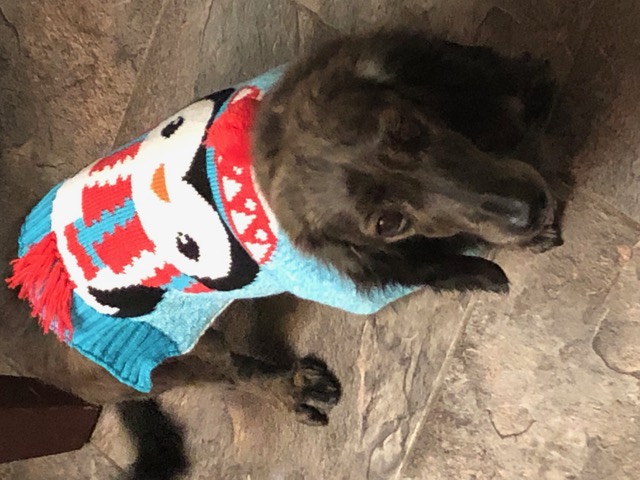 Safari (Dec 12/18)
Zodiac (Dec 12/18)
Marley & Indigo (white) (Dec 12/18)
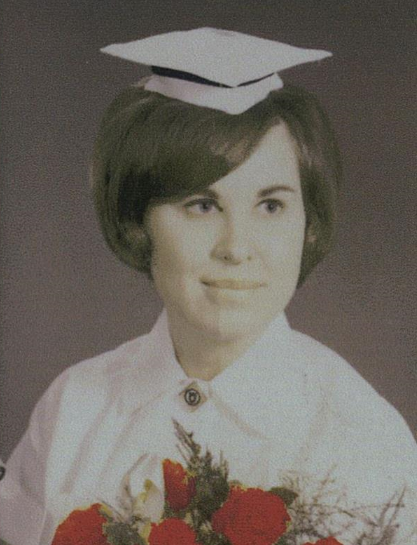 Sharon (Melnychuk) Mikitzel
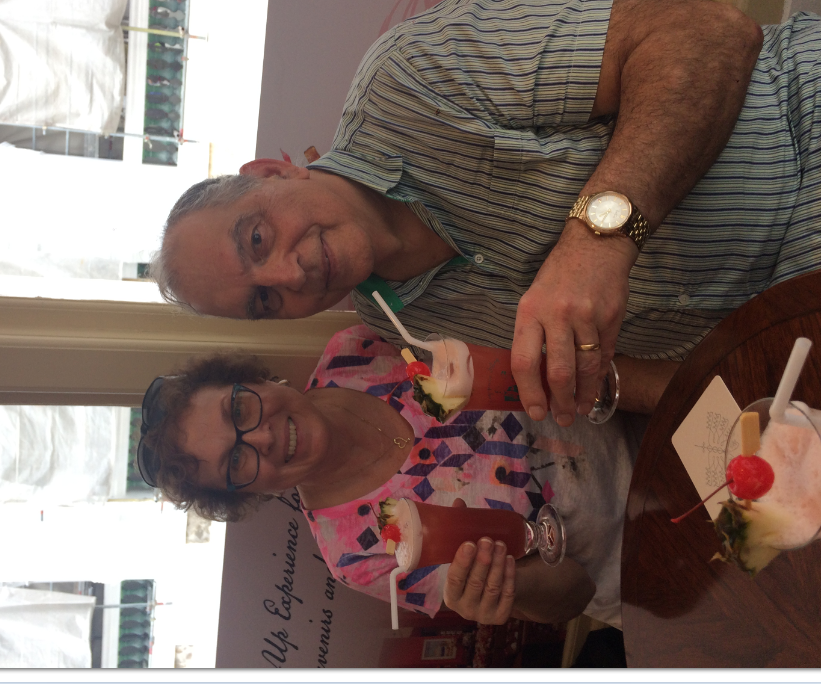 Sharon & John in Singapore with Singapore Slings!(April 2018)
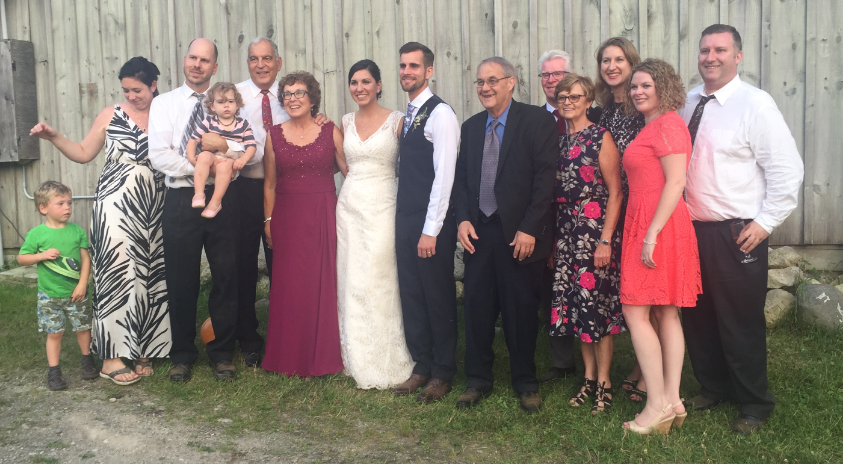 Ashley (daughter) & Taylor’s Wedding
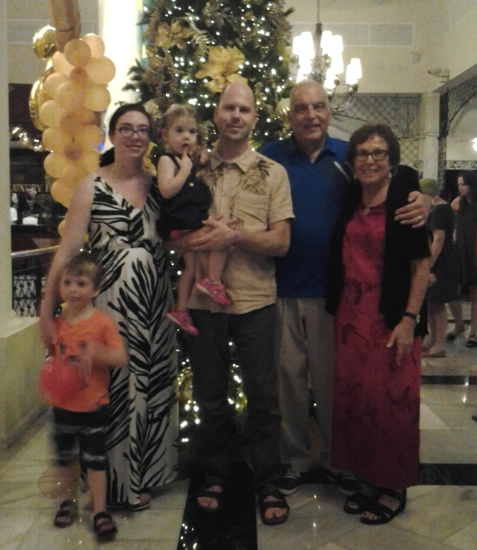 Sharon & John with Adam Jr., Lisa, Lily and Adam(Dec 2017)
Bev (Sherwin) Muench
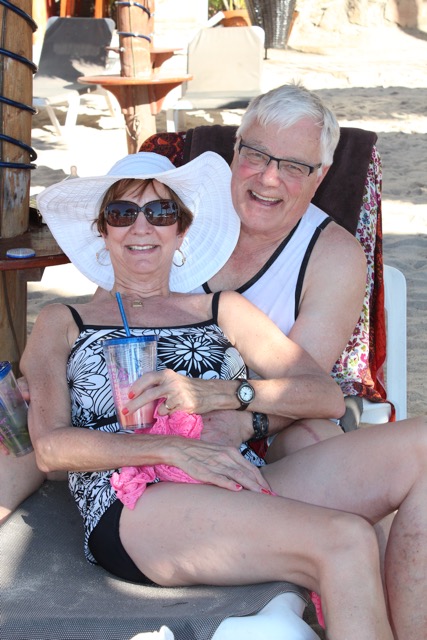 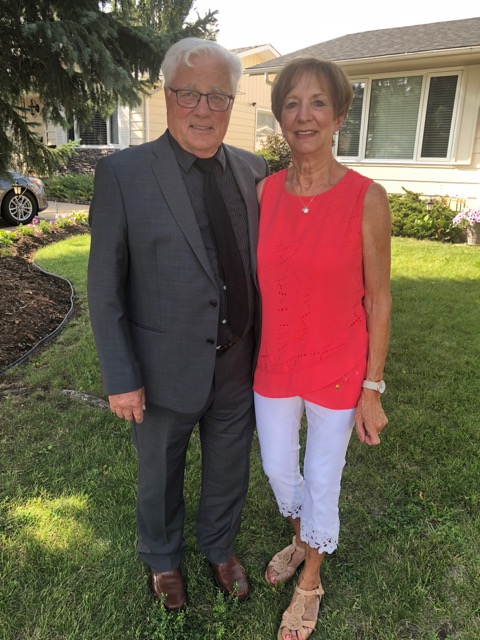 Ron and Bev in Mexico (2014)
Ron and Bev (2018)
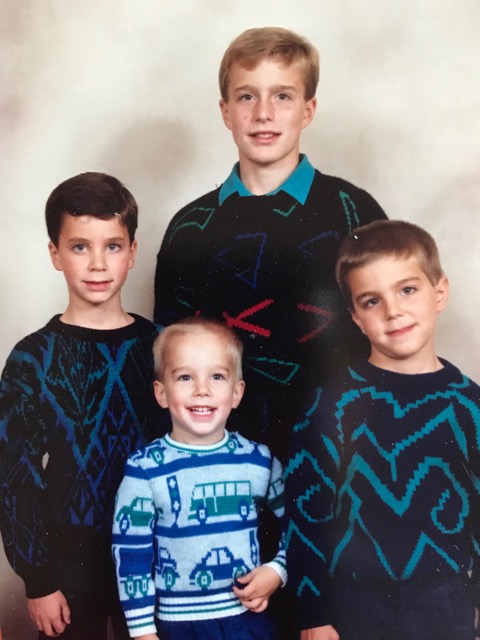 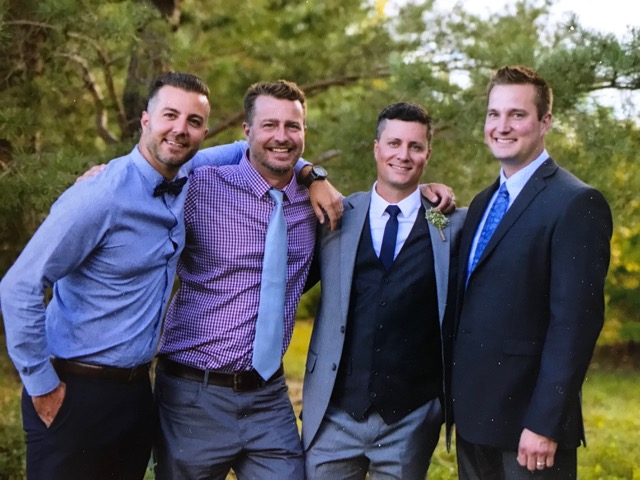 Bev & Ron’s sons Kent, Mark, Kurtis, Craig Muench (1988)
All grown up!  Kurtis, Kent, Mark, Craig (2016)
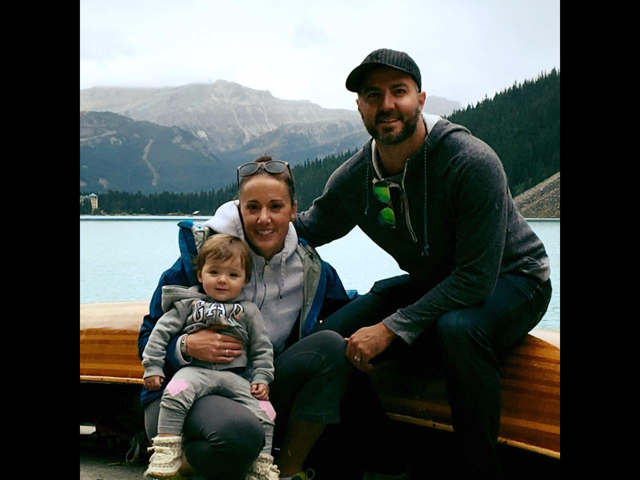 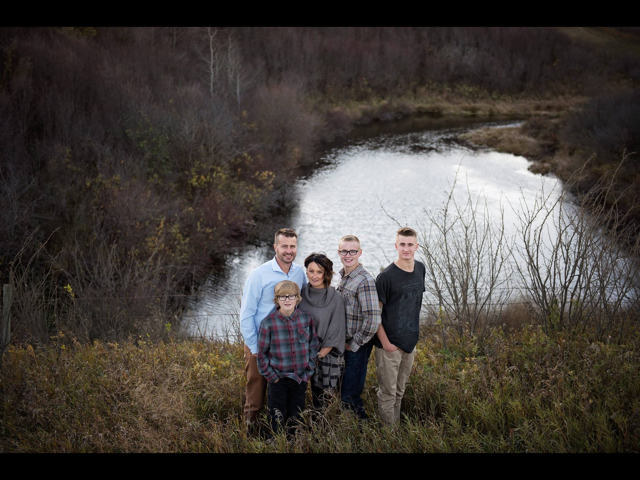 Kent (son), Carrie, and Noah, Adlai and Kalen (2016)
2016 – Kurtis (son), Dara, and Victoria (New baby in Oct/18)
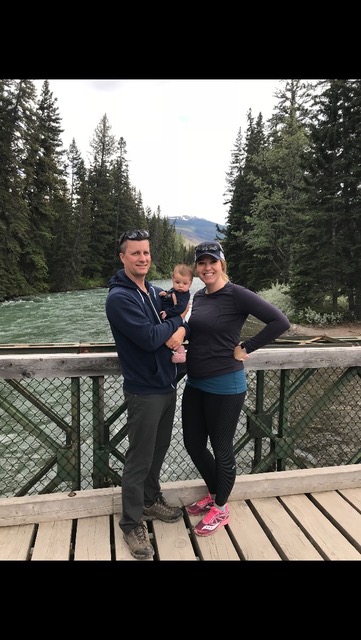 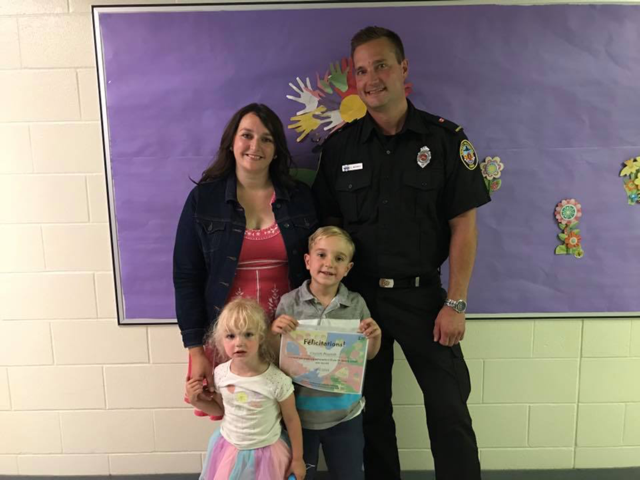 Mark (son), Krissy, and Ellis (2018)
Craig (son), Kristin, Everett and Avery (2018)
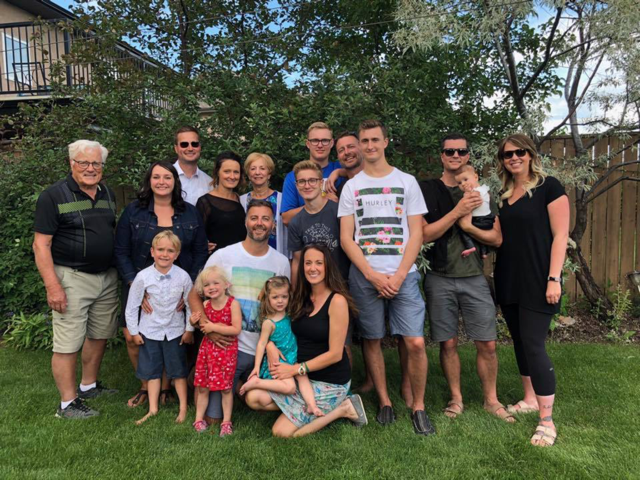 Muench Family – June 2017
Lynne Mulder
Lynne Mulder – Top Grad
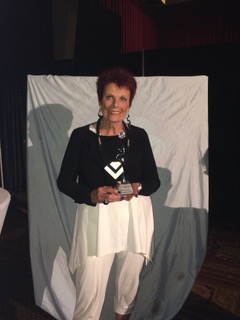 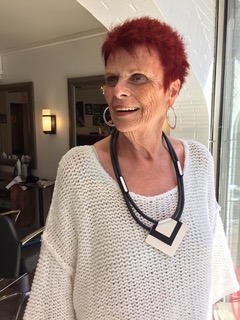 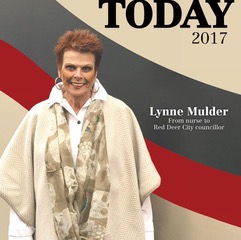 Lifetime Achievement Award (2018)
Lynne Mulder (2017)
Cover Page (2017)
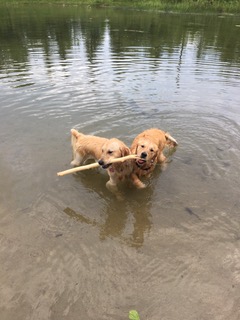 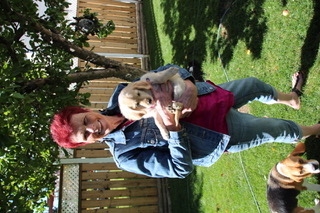 Lynne with Kaya as a puppy (2017)
Kaya & Lily (2018)
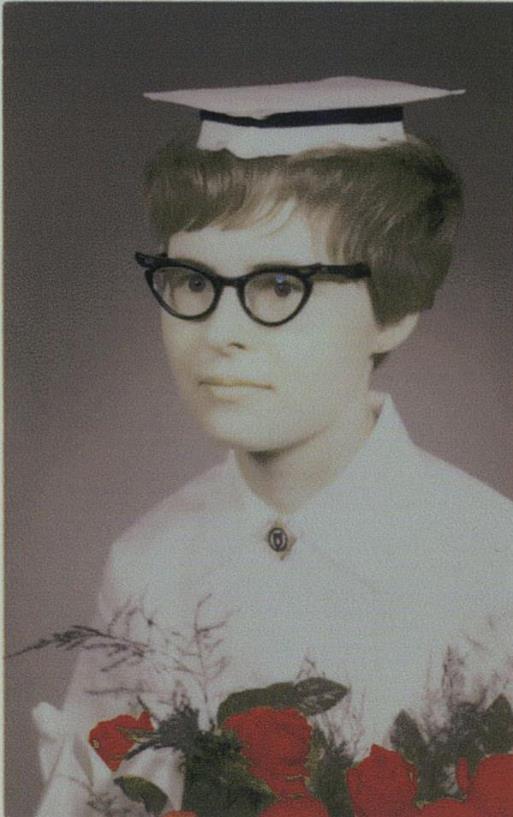 Beryl (Campbell/Zemlak) Near
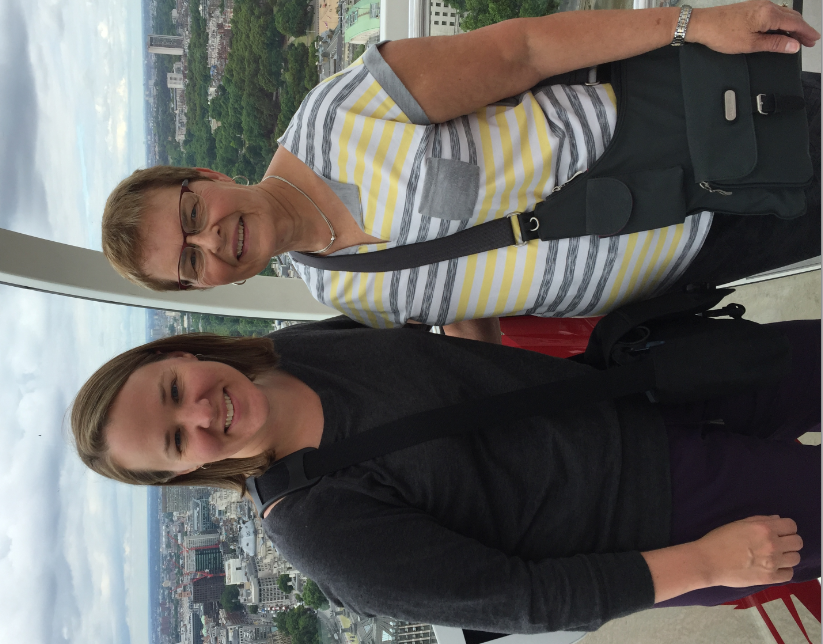 Beryl Near & daughter, Kerri OrrisHolidaying in England(2017)
Beryl Near’s daughter, Kerri Orris & familyApril 2018
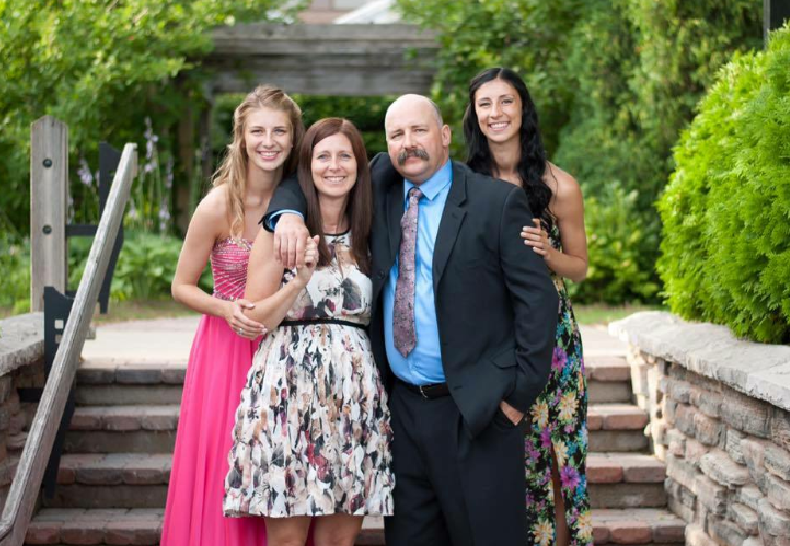 Beryl Near’s son, Kevin Zemiak and his family in Saskatoon
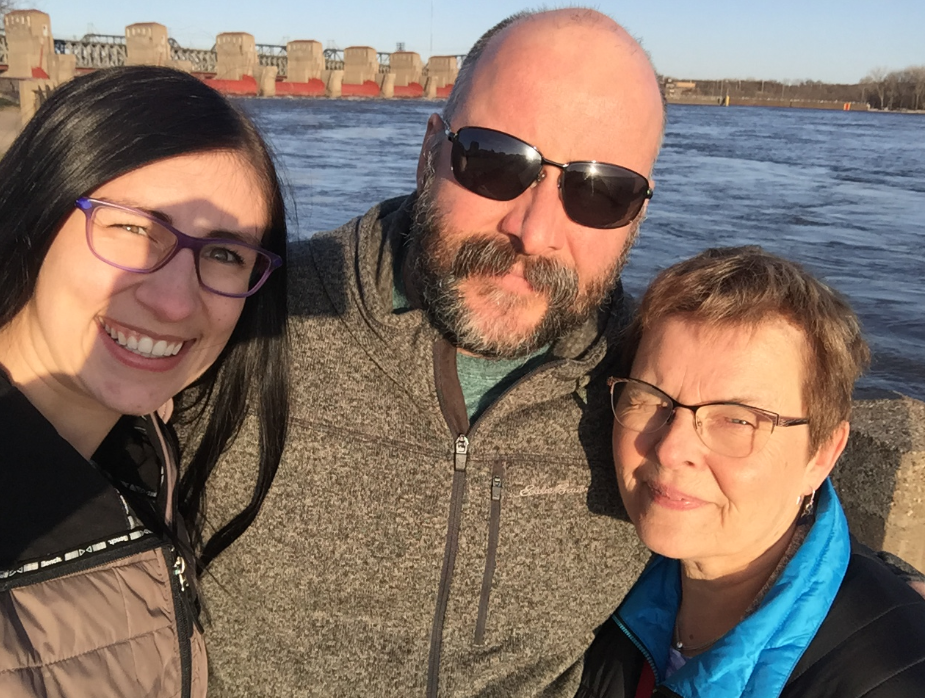 Beryl with her son Kevin visiting granddaughter, Bailey, in Iowa – 2018
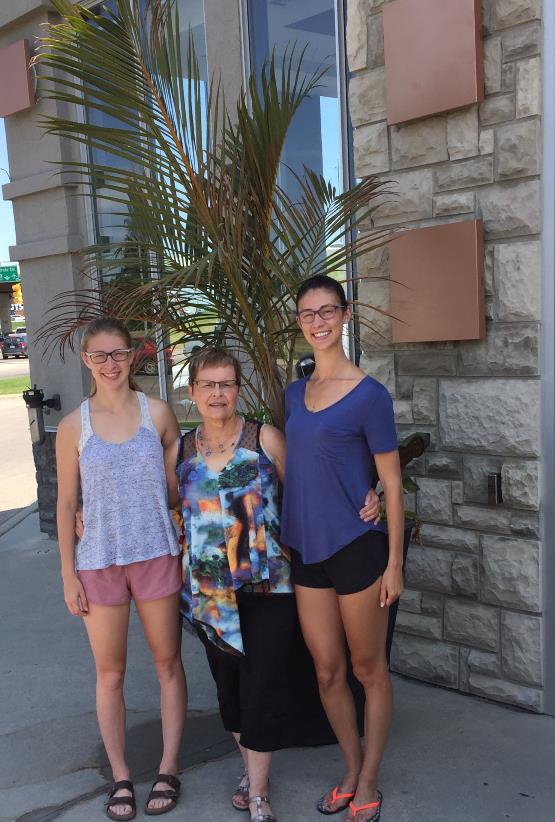 Beryl with Jordan & Bailey Zemlak (Summer 2017)
Agatha (Harder) Neufeld
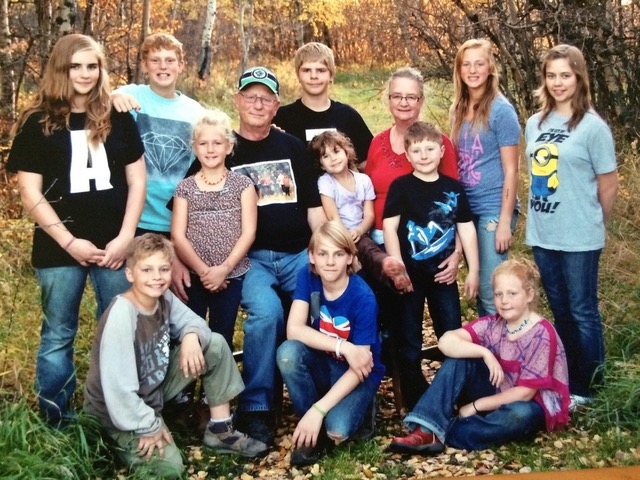 Agatha and Jim with their grandchildren (Oct 10, 2015)
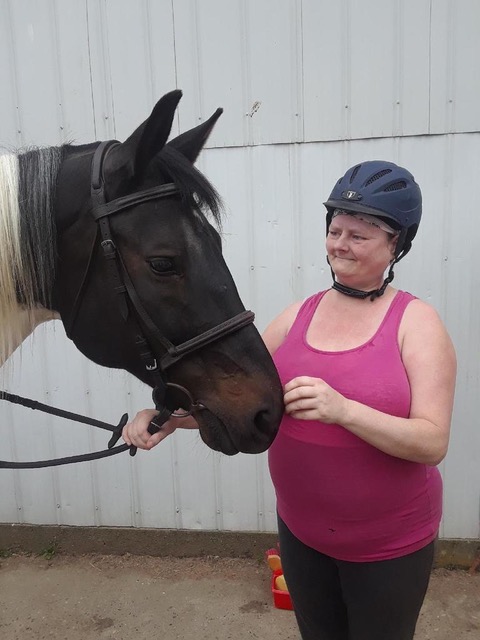 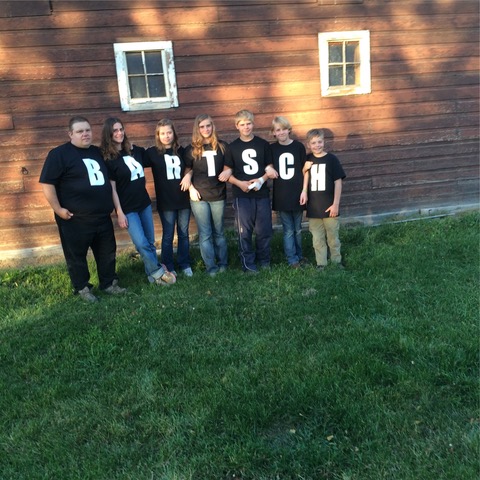 Charlene – oldest  (2018)
Christina and family – 2nd (2015)
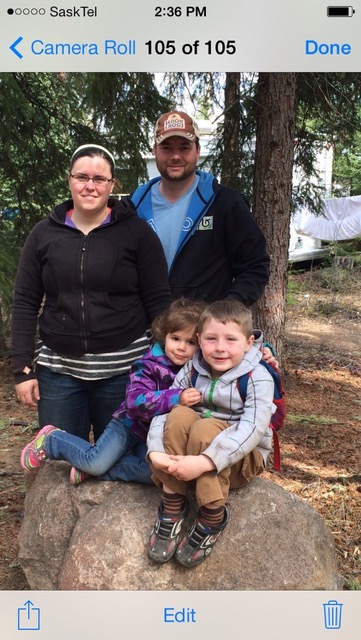 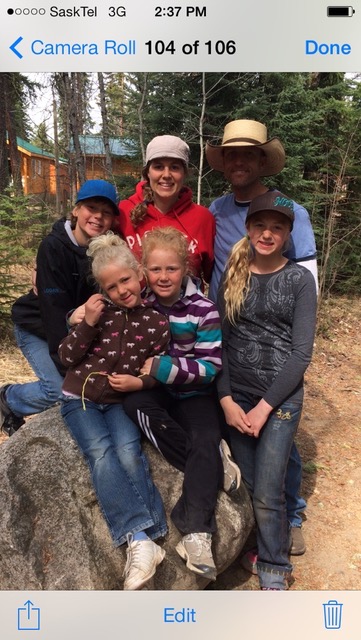 Cynthia – 3rd (2014)
David – youngest (2014)
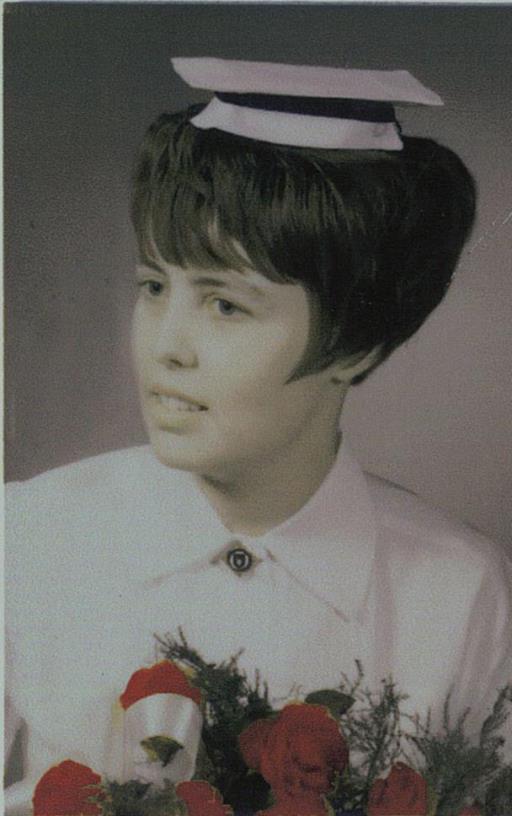 Patricia (Allen) Olson
Blanche (Forbes) Richards
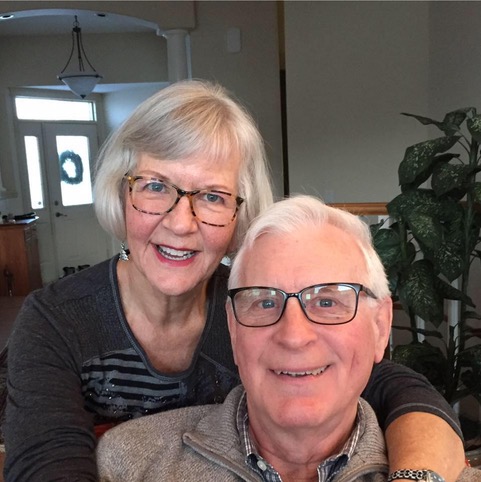 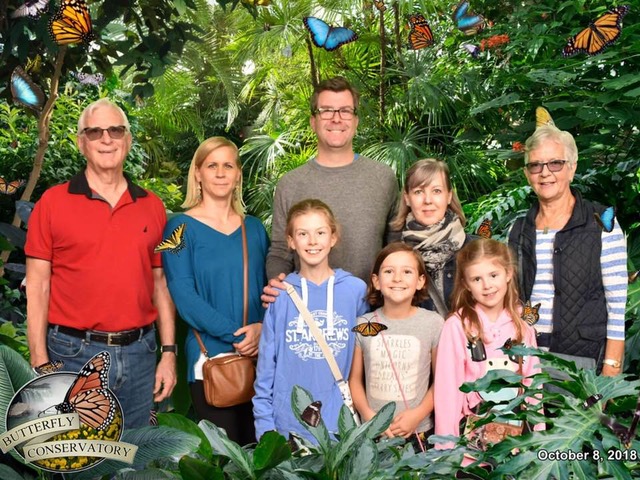 Blanche & Wayne (2017)
Wayne, Robyn, Mark, Sara, Blanche, 
Ainsley, Sloane, Isla (2018)
Bev (Banks) Robb
In memory
Doreen Smith
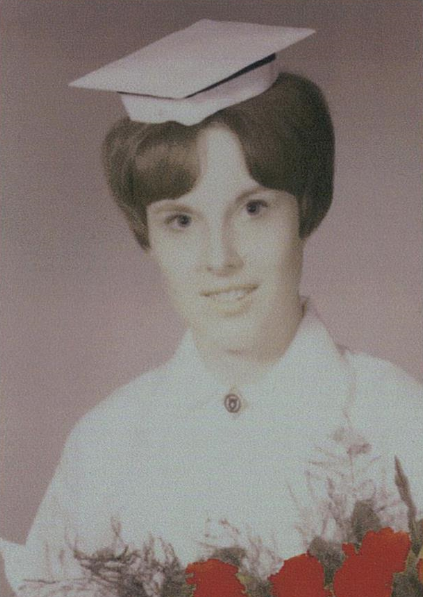 Caroll (Nord) Spence
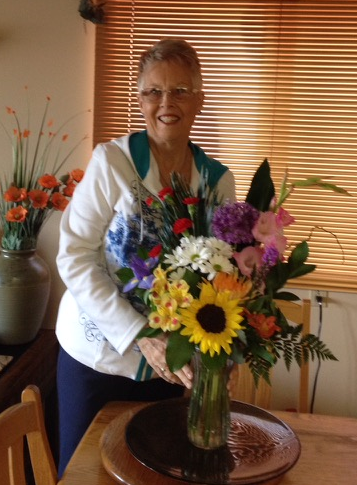 Caroll (Nord) Spence(April 2015)
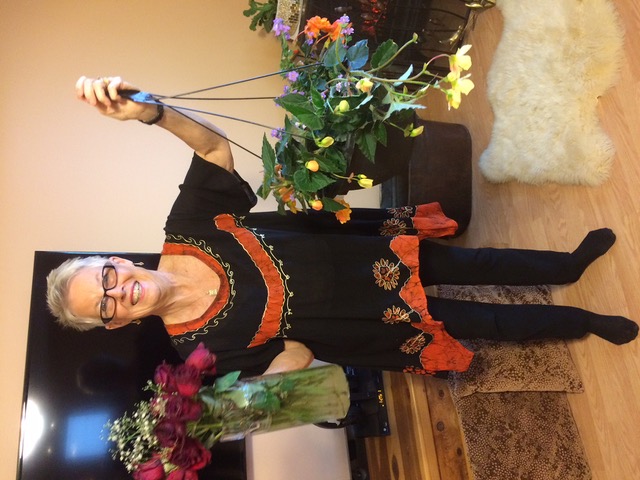 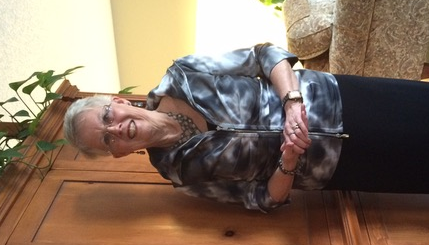 Caroll (Nord) Spence – May 2017
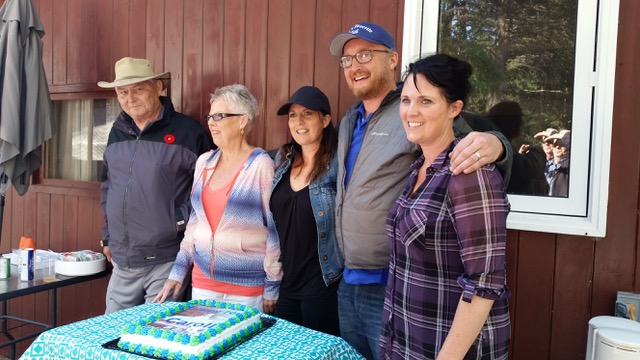 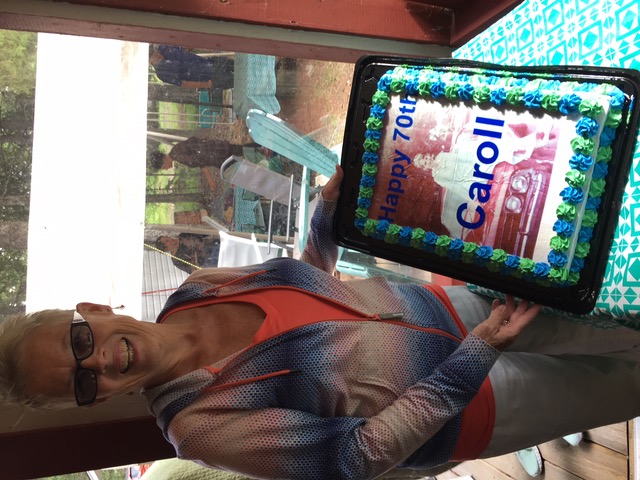 Clarence, Caroll, Marnee (daughter), Greg (son), Carmen (daughter) – June 2017
Caroll’s 70th Birthday! (June 2017)
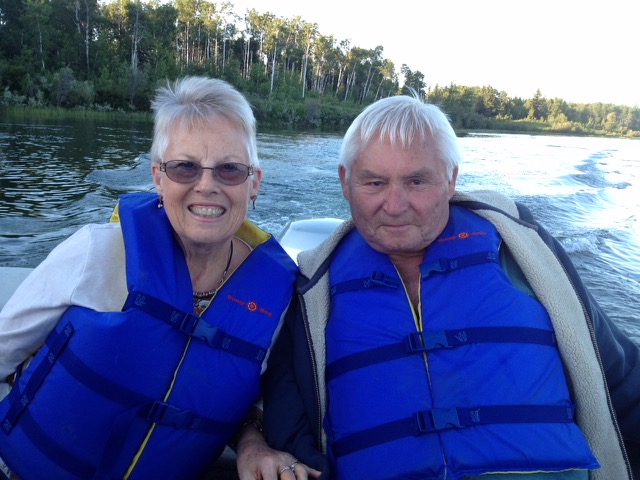 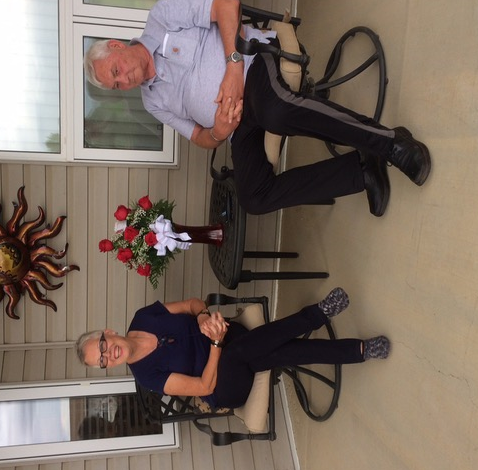 Caroll & Clarence (June 2017)
Caroll & Clarence (August 2014)
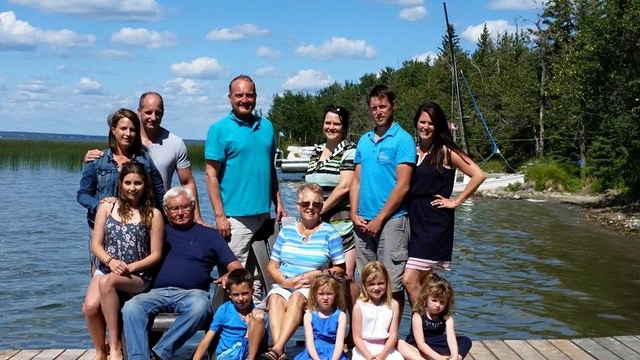 Caroll & Clarence with Family (2017)
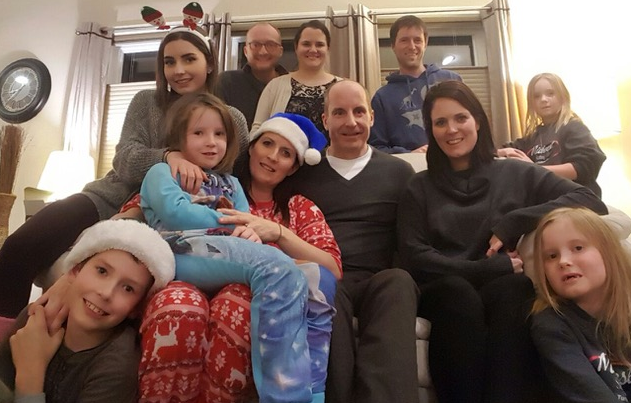 2017 Christmas with Caroll (Nord) Spence & Family
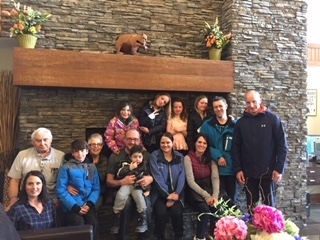 FRONT LEFT: Marnee, Aiden, KingsleyCENTER: Clarence, Caroll, Greg, Michelle, CarmBACK: Tianna, Cacia, Abi, Belle, Eric, Trevor (MISSING: Taylor)
April 2018 in Canmore
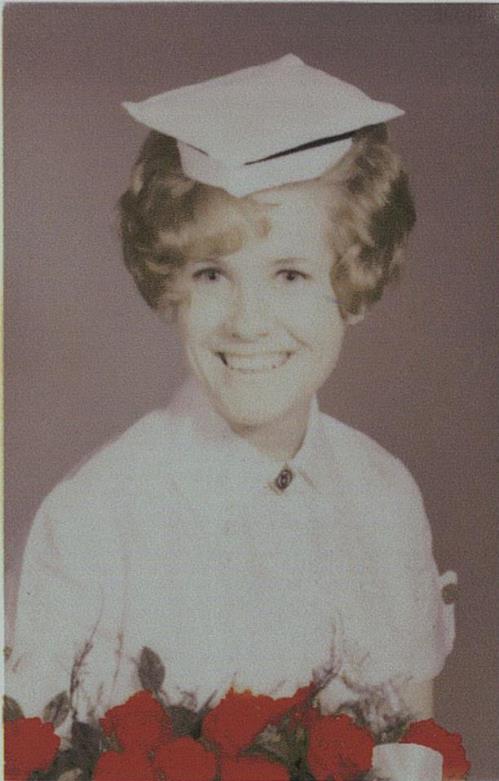 Sharron (Sabo) Stone
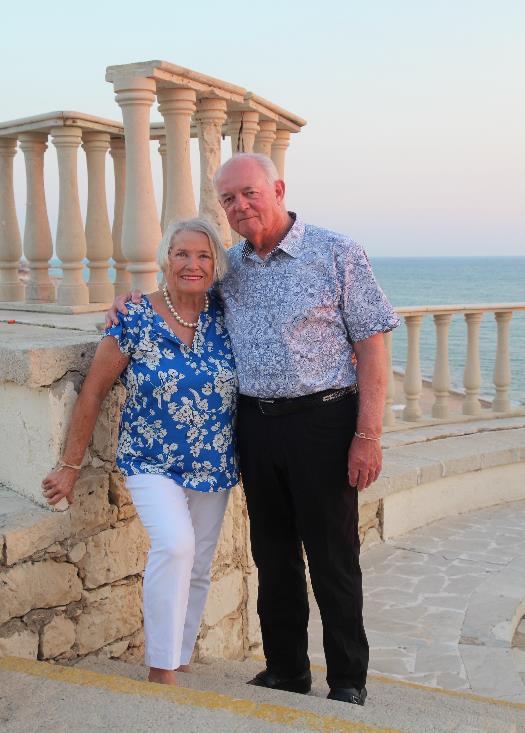 Sharron with husband Ivan (Sept 3/17)
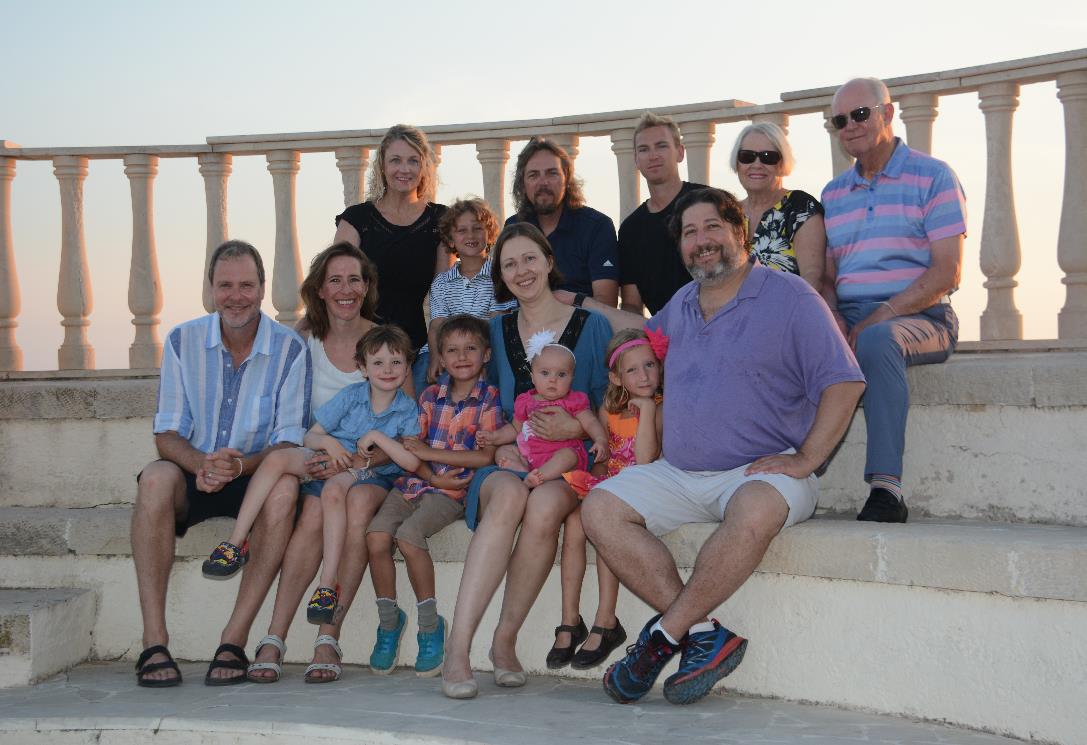 Sharron with husband Ivan & family in Italy (Sept 3/17)
Donna (Goodman) Van Vliet
Donna & Jon
Vliet

Surprise, AZ2018
Donna with Chelsea & Meghan

Surprise, AZ2018
Chelsea & Meghan (1987)
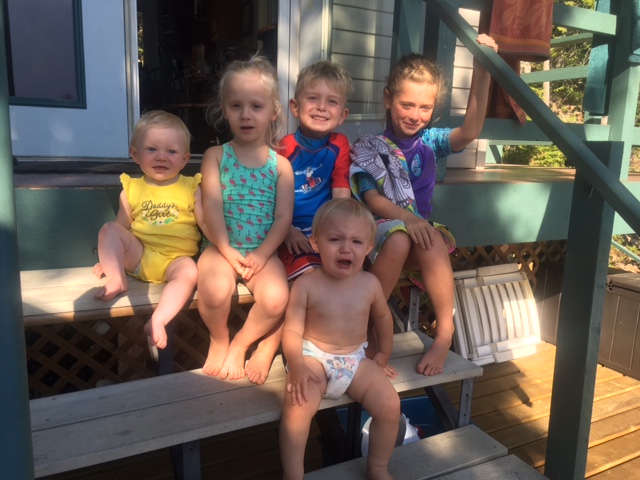 Donna, Jon and grandkids: Elodie, Bowen, Ella & Jon
Grandkids: Leila, Jon and grandkids: Elodie, Bowen, Ella & Jon
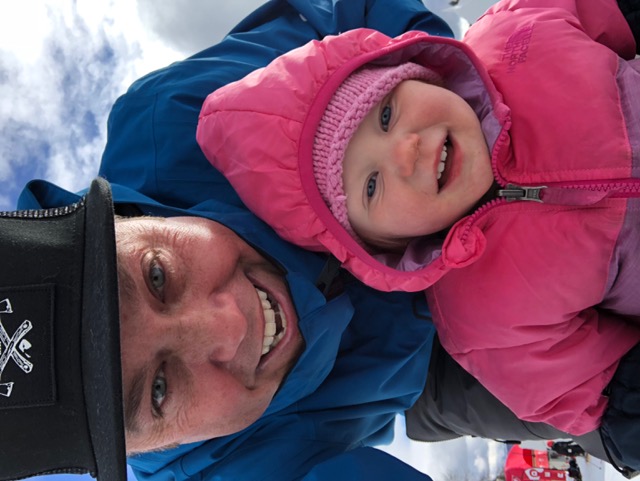 Michael & Leila (19 months)
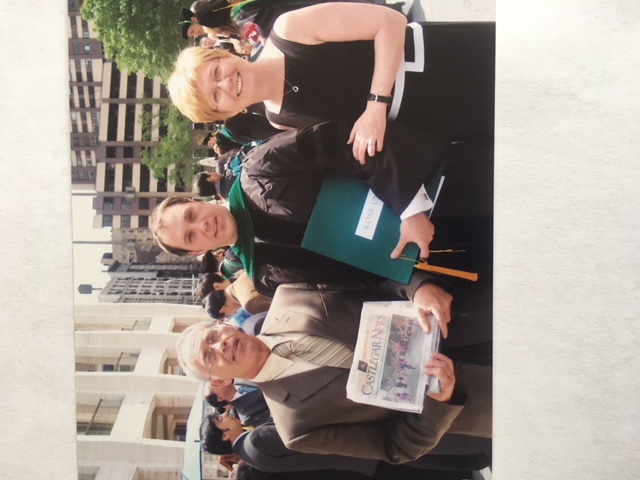 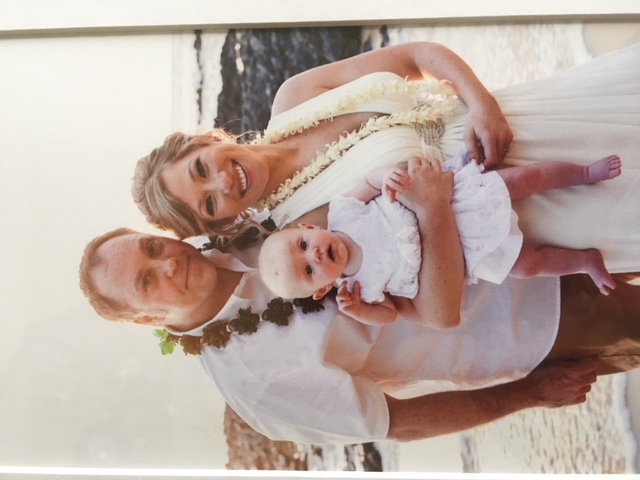 Michael, Jasmine & Leila (wedding) – Jan/17
Michael gets his MD
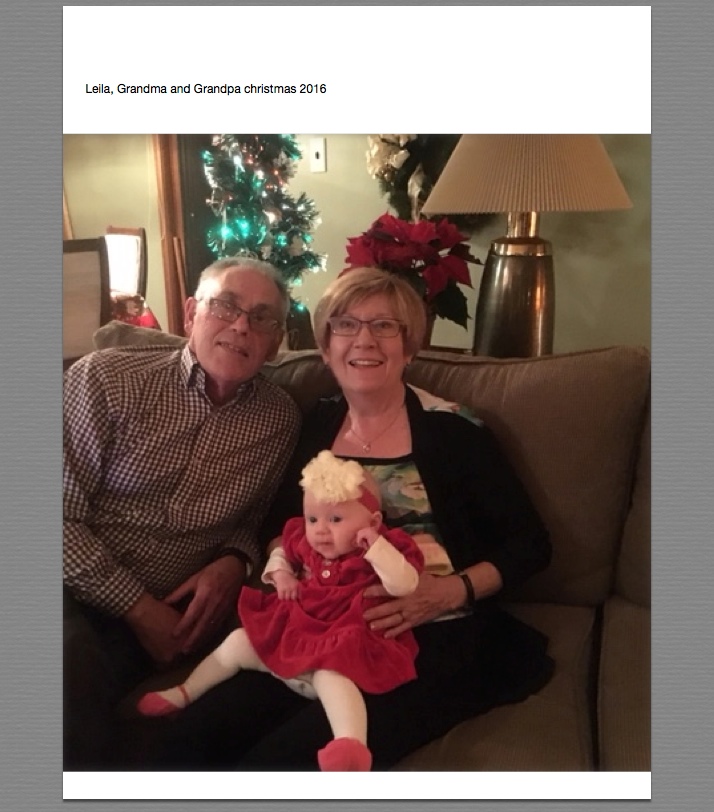 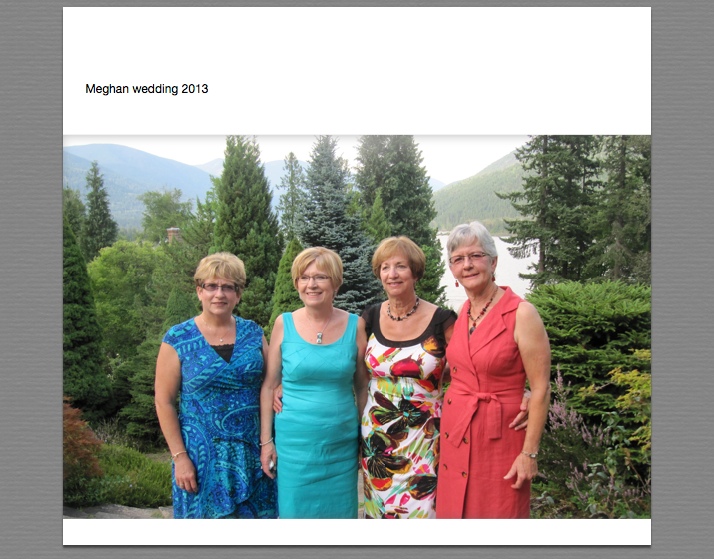 Meghan (wedding) – 2013
Leila with Grandma & Grandpa – Christmas 2016
Van Vliet Family – Summer 2017
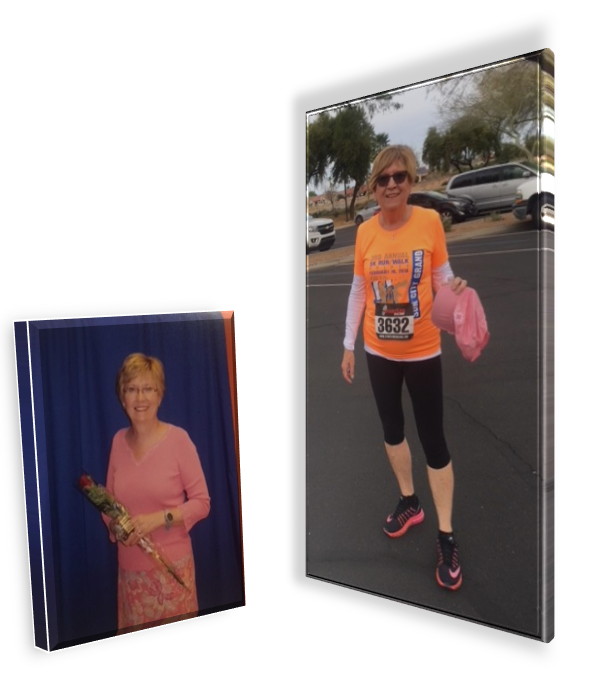 Donna:
30-Year Teaching Pin – Selkirk College

3rd Place in 70 and Over –5 km Race
Donna

Nisod Medal 
For Teaching Excellence

2000
“Poster Girl” for new nursing lab – Selkirk 2005
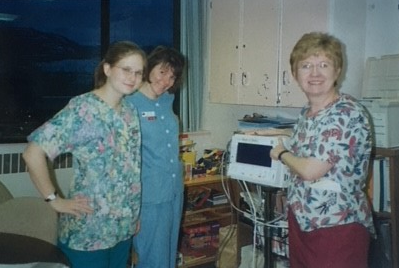 Clinical Supervision – Selkirk College
Donna & Jon – Mexico 2005 – “Aren’t we cool!”
Donna, Bev & Ron – Australia’s Great Barrier Reef 2010
Barb (Thompson) Vaughn
In memory
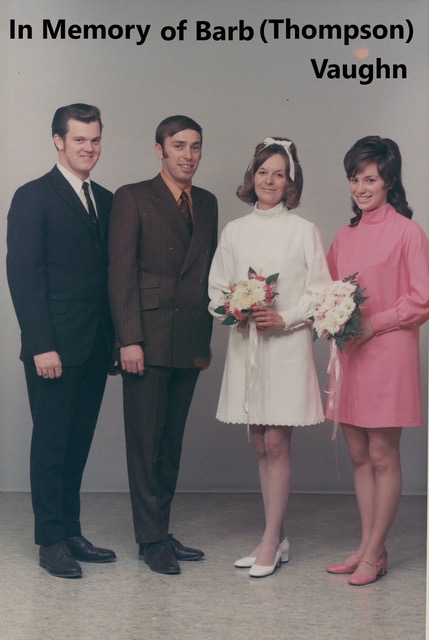 Bill Cowan, Brian & Barbara Vaughn, Shirley Tisnic (1969)
Shirley (Tisnic) Walker
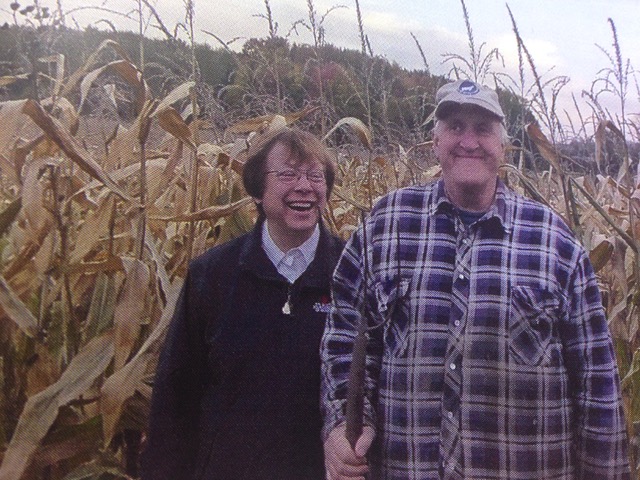 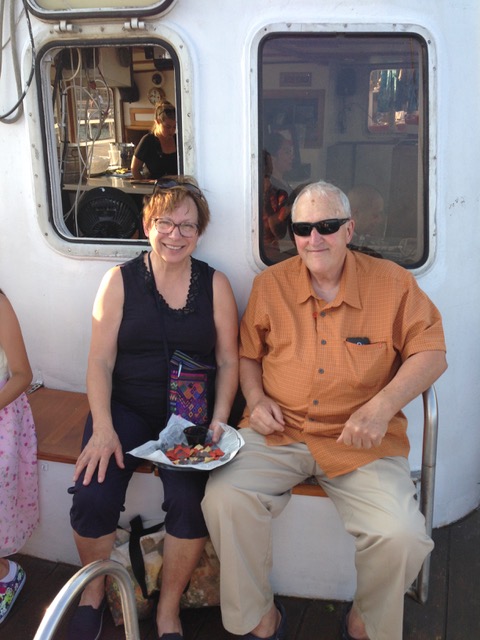 Shirley & Bud (2010)
Shirley & Bud (2018)
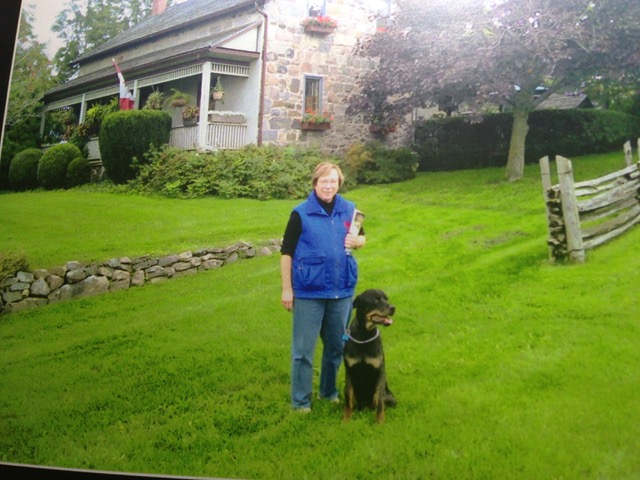 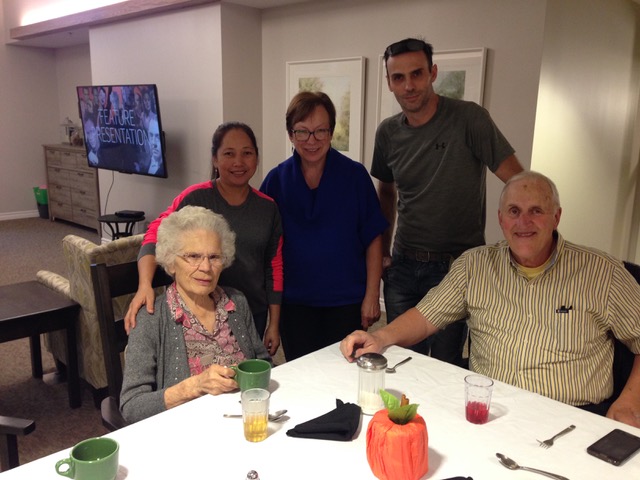 Olga T (93y), Ena (Sean's partner), Shirley, Sean (son), Bud (2018)
Shirley & Rocky (2014)
Pat (Endel) Wirth
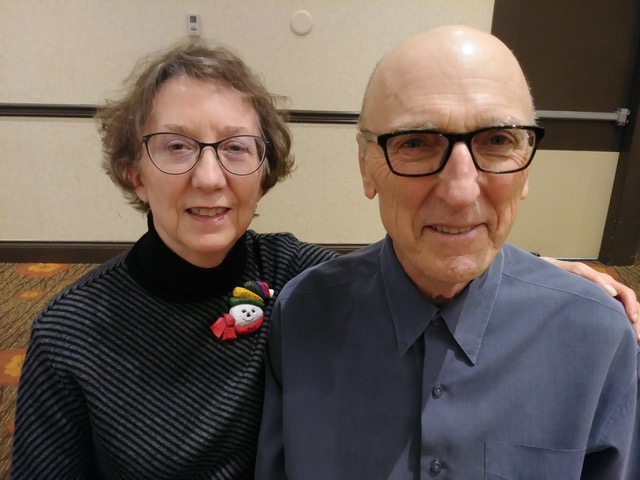 Pat & Terry (Dec 3, 2018)